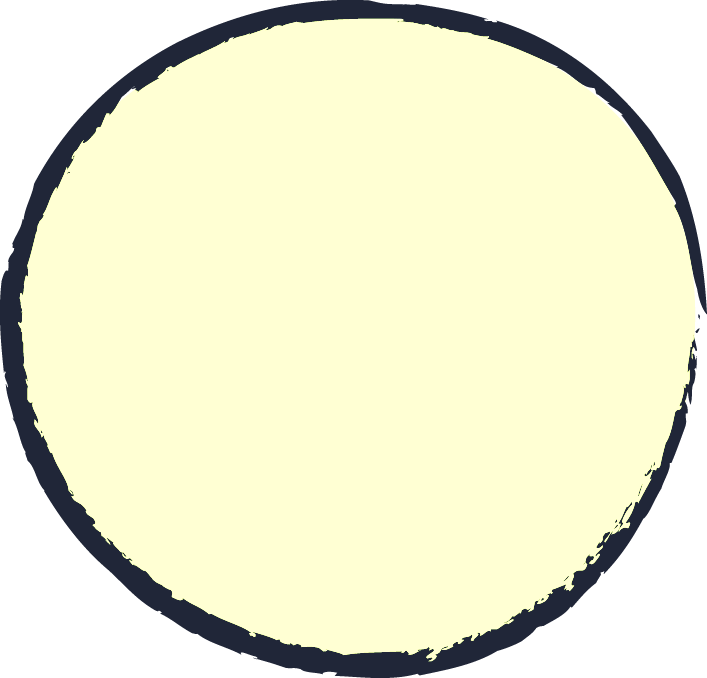 Helo a Chroeso
DYSGU
GWRANDO
GOFALU
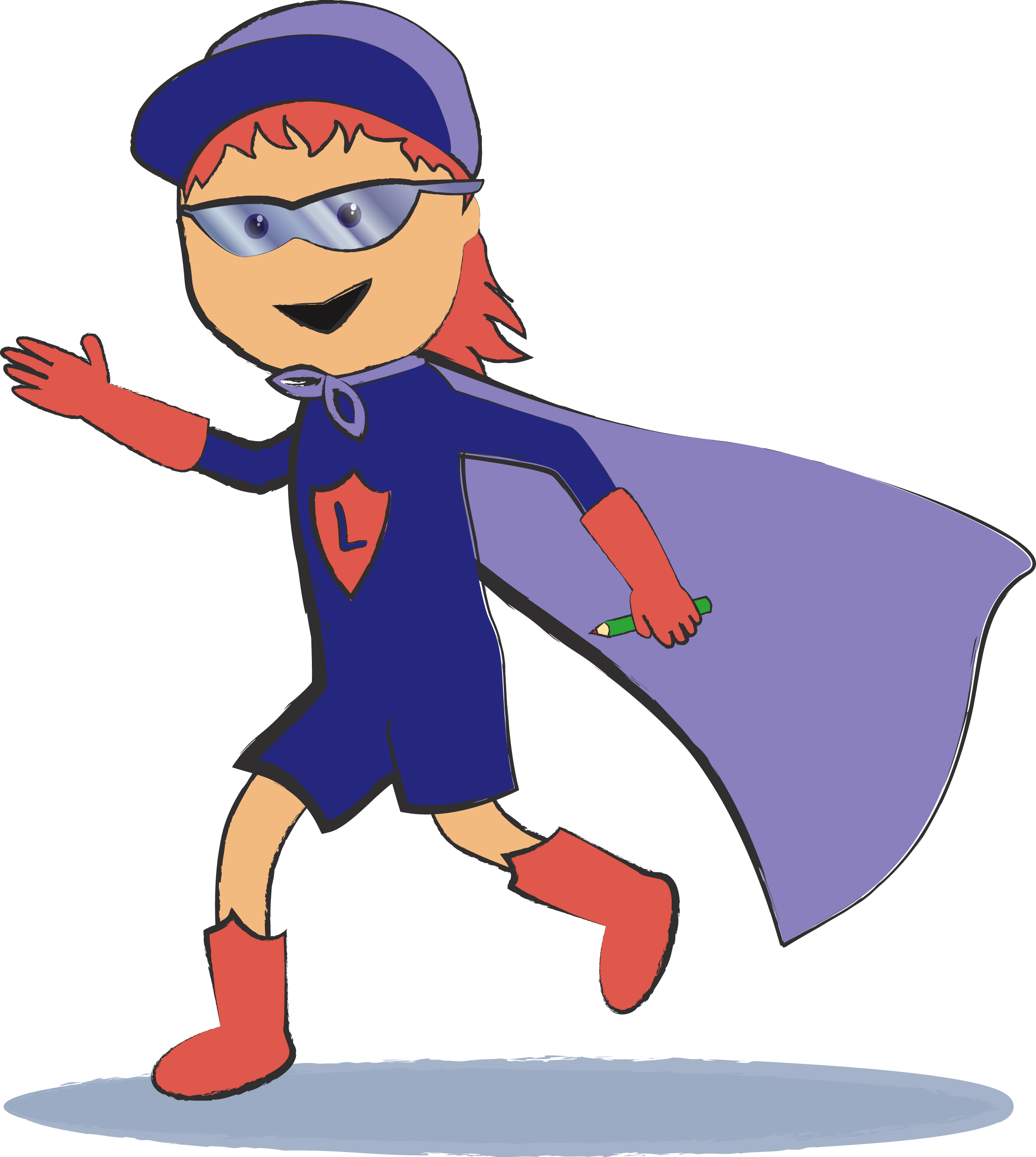 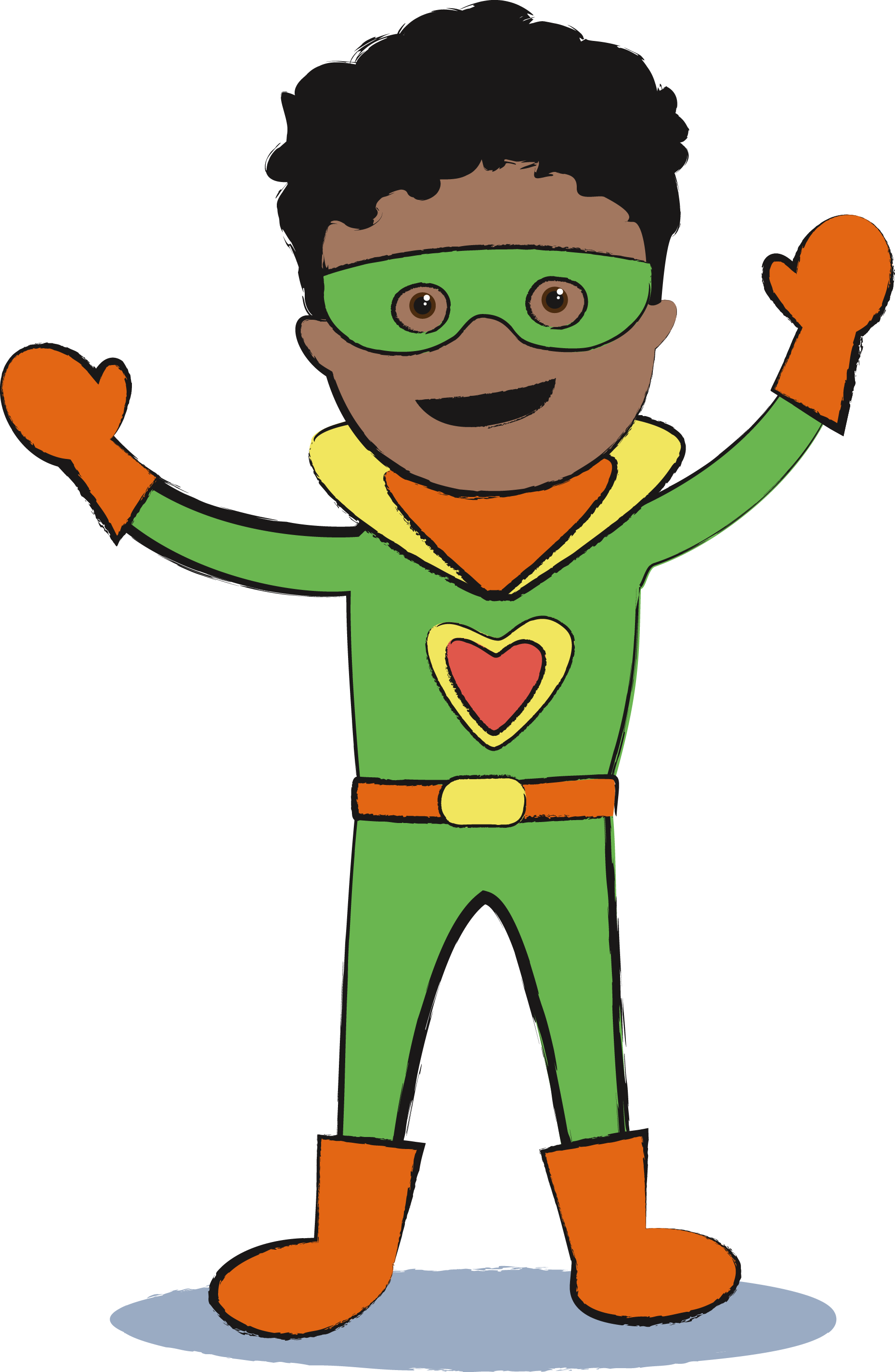 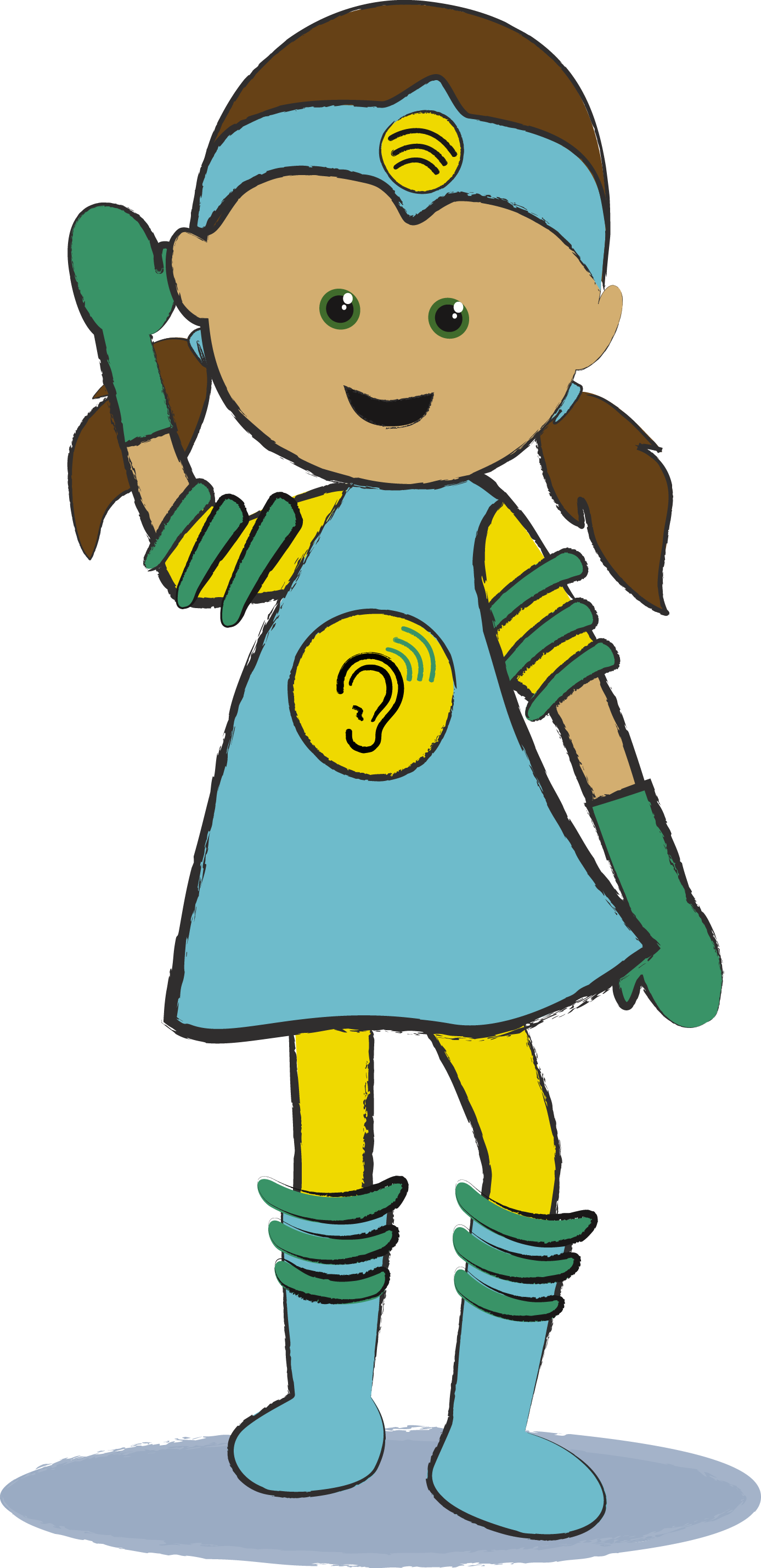 AMYNEDD
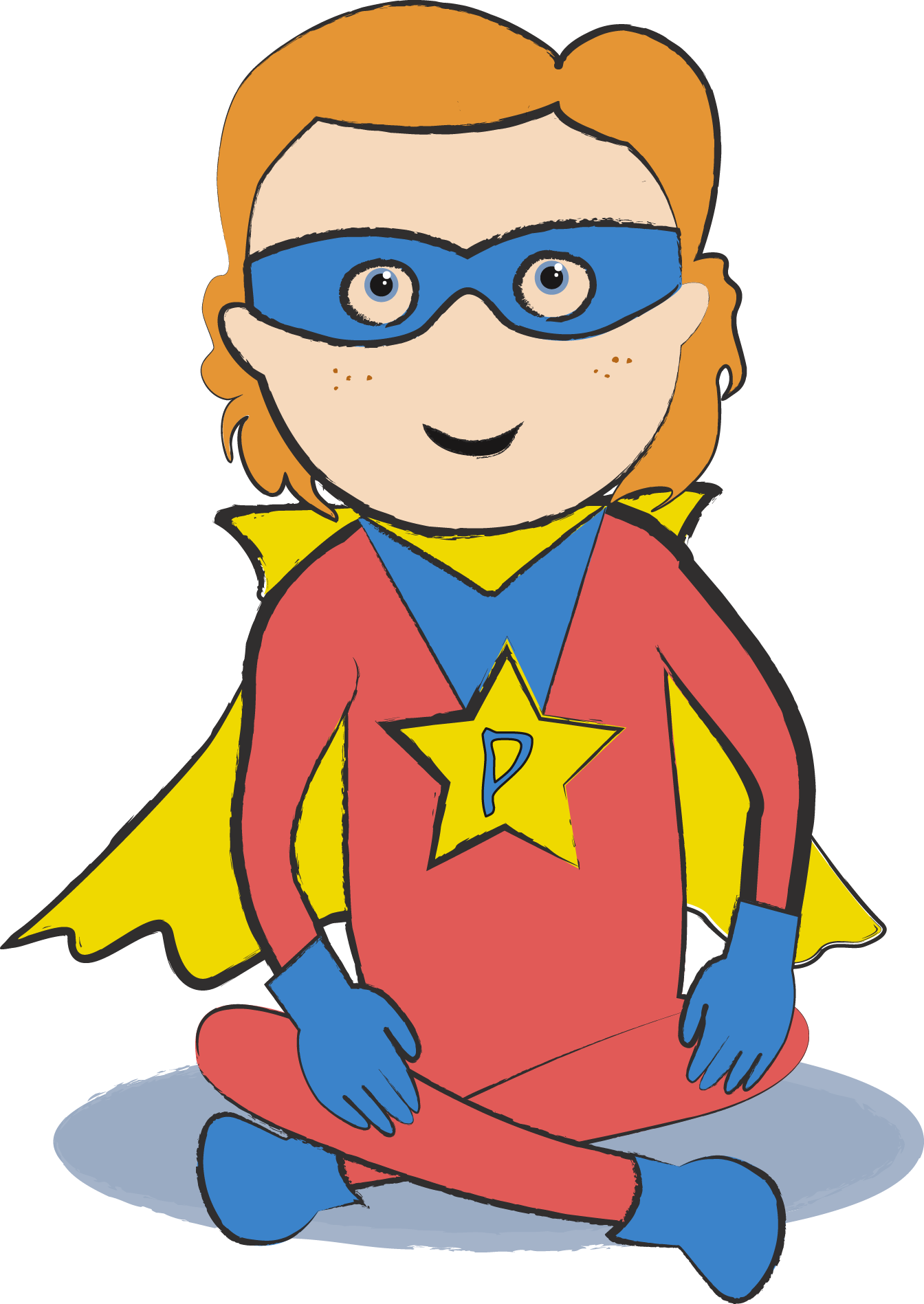 [Speaker Notes: ANIMATION: all auto animated]
Pwy ydw i?
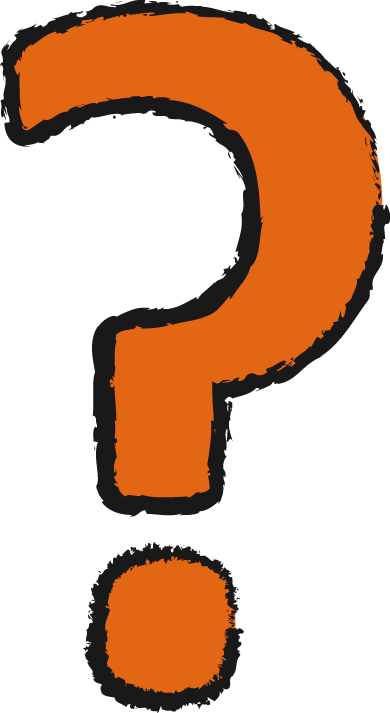 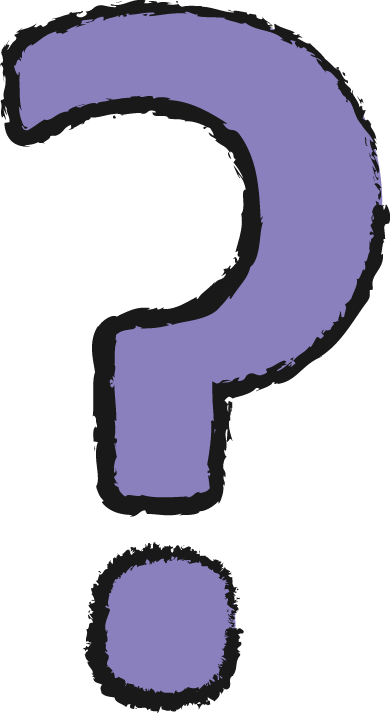 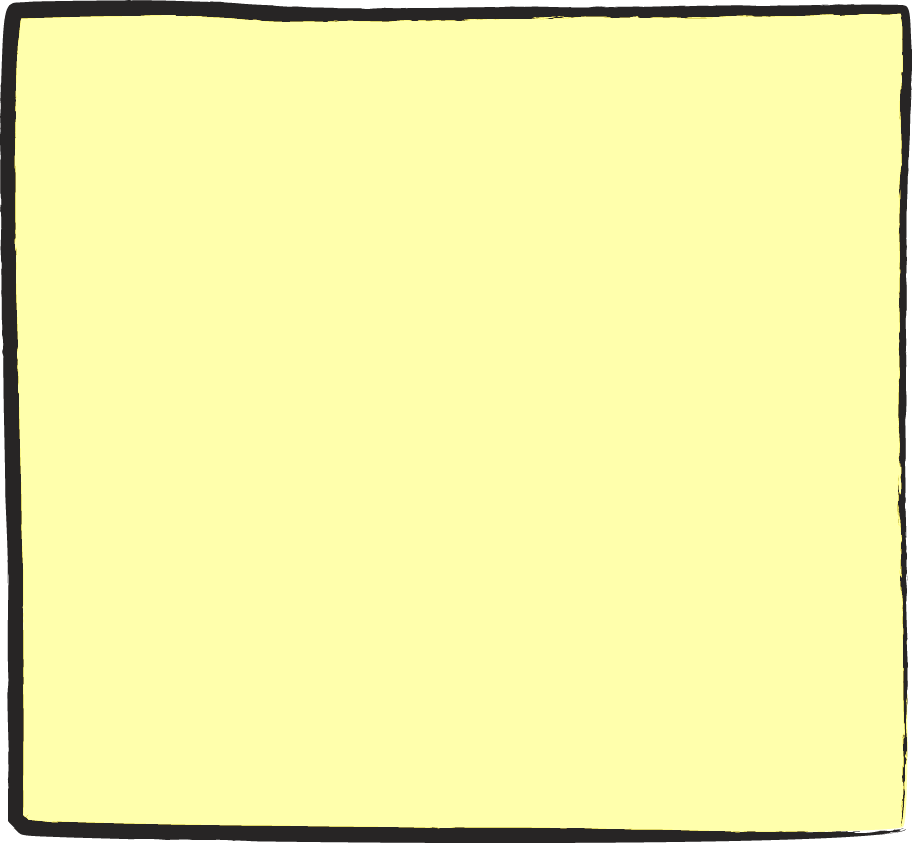 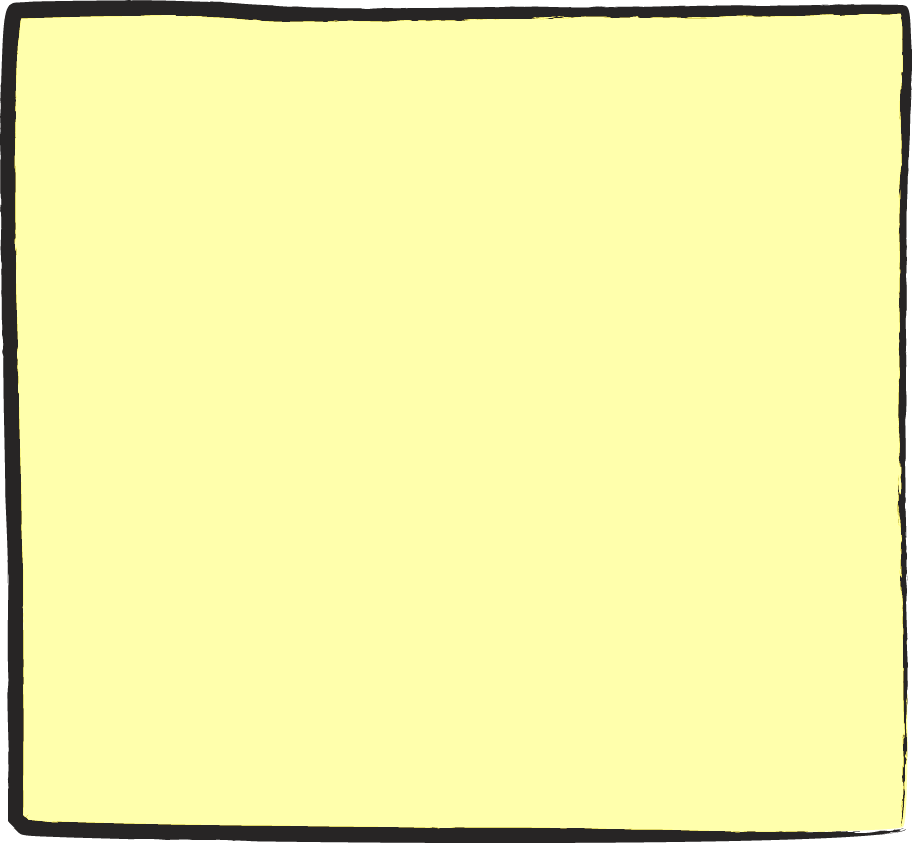 Clue 1	   I can help you with talking.
Clue 2   I can make sure you can eat and drink safely.
Clue 3   I will always listen to your thoughts and stories 	   with a friendly smile.
Clue 4   I work in schools, nurseries hospitals, clinics, 	   and sometimes even at home.
Clue 5   I work with babies, children and grown ups.
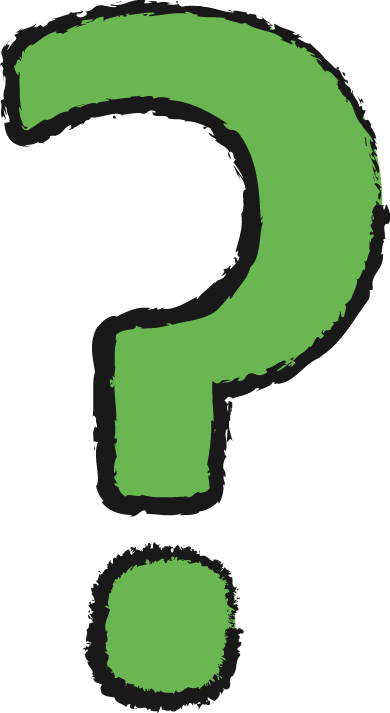 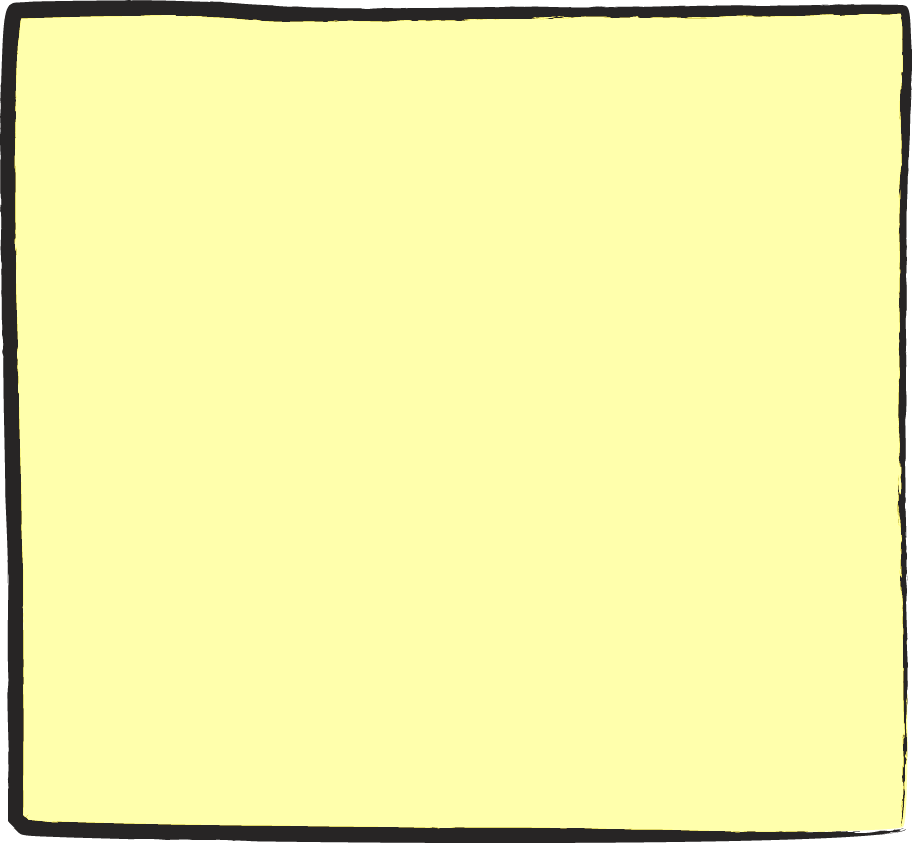 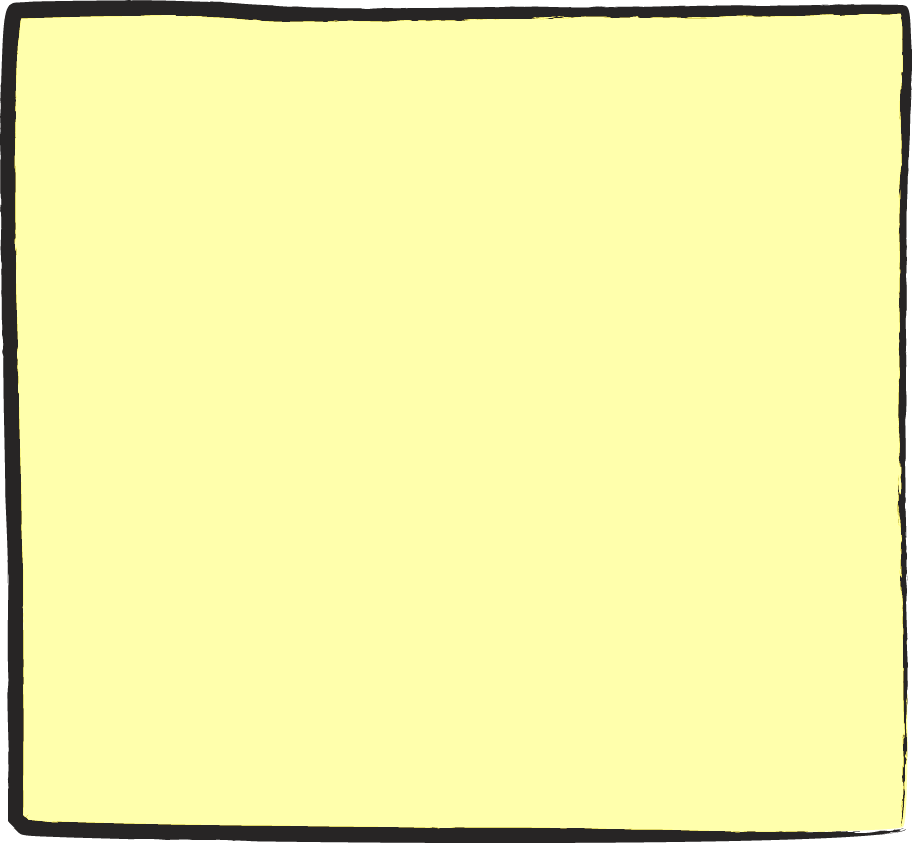 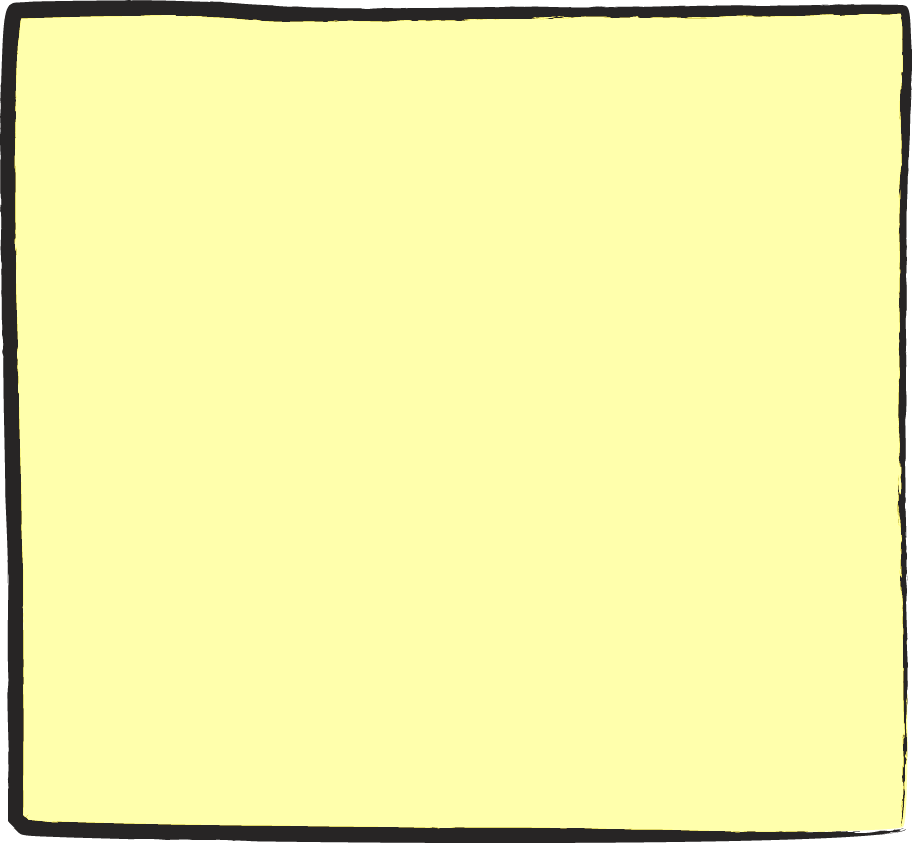 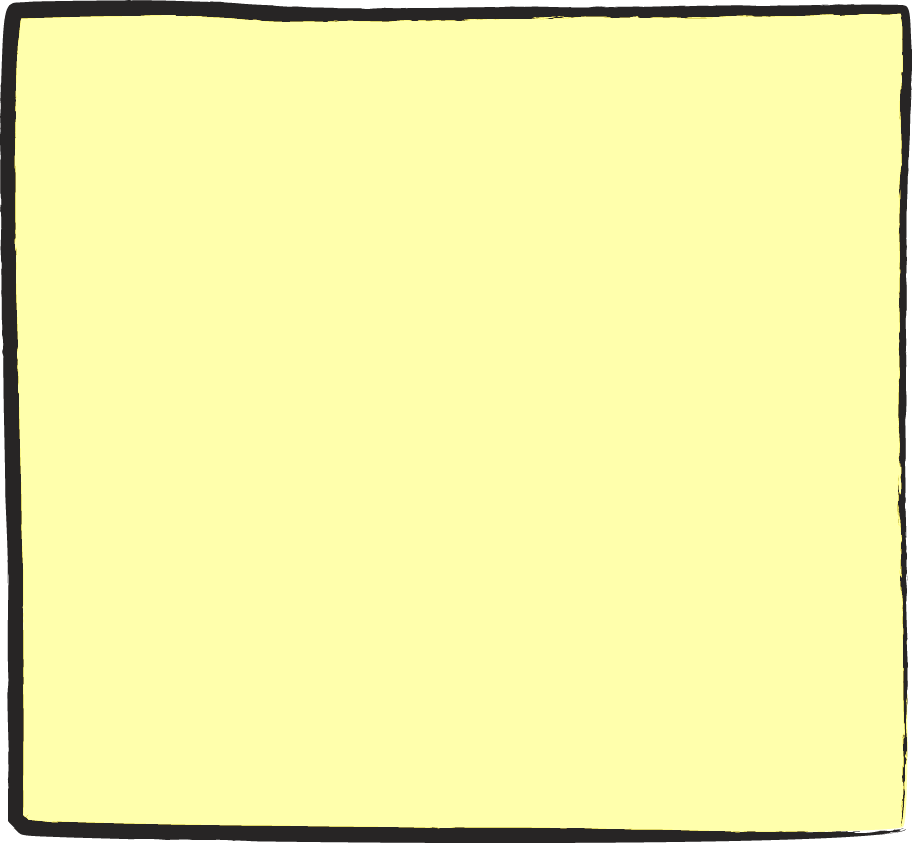 [Speaker Notes: ANIMATION: auto animated until question marks fall away. Then click to reveal each clue.]
Dwylo i fyny
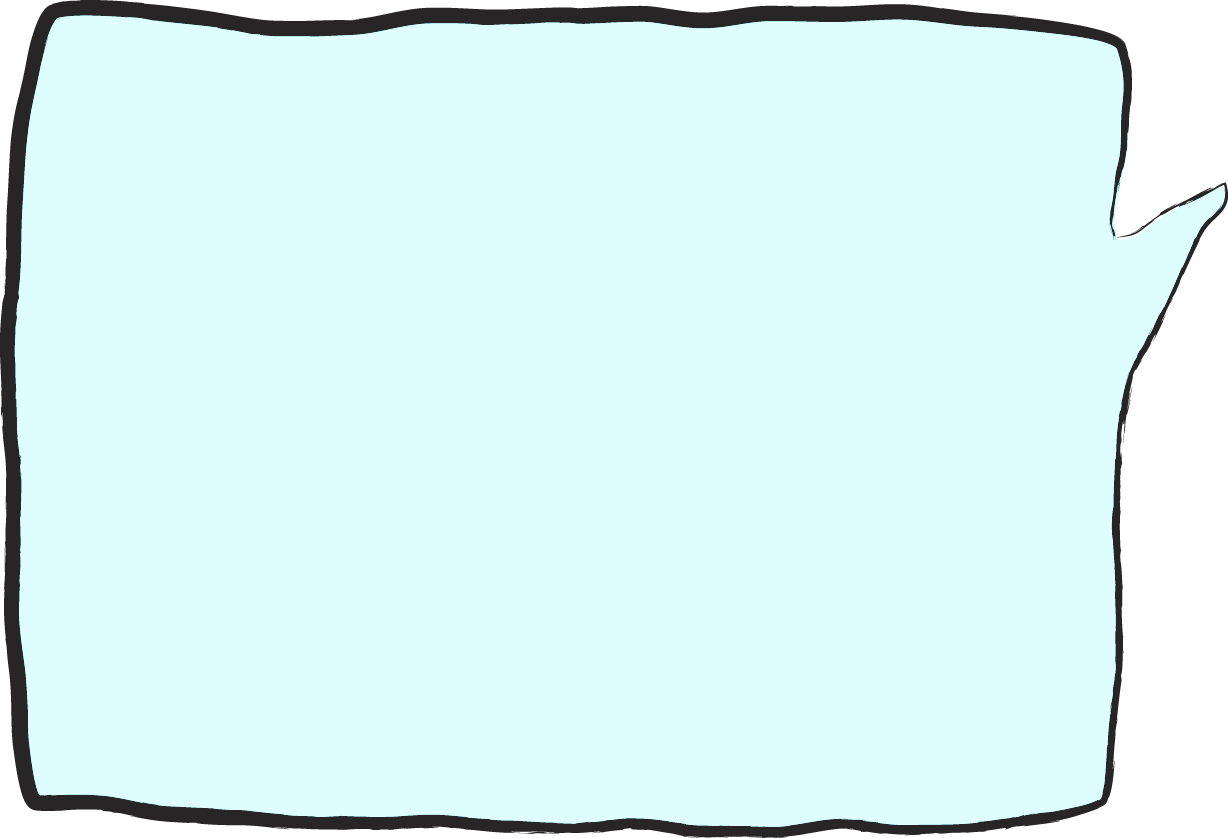 os ydych chi erioed wedi clywed am Therapydd Lleferydd ac Iaith!
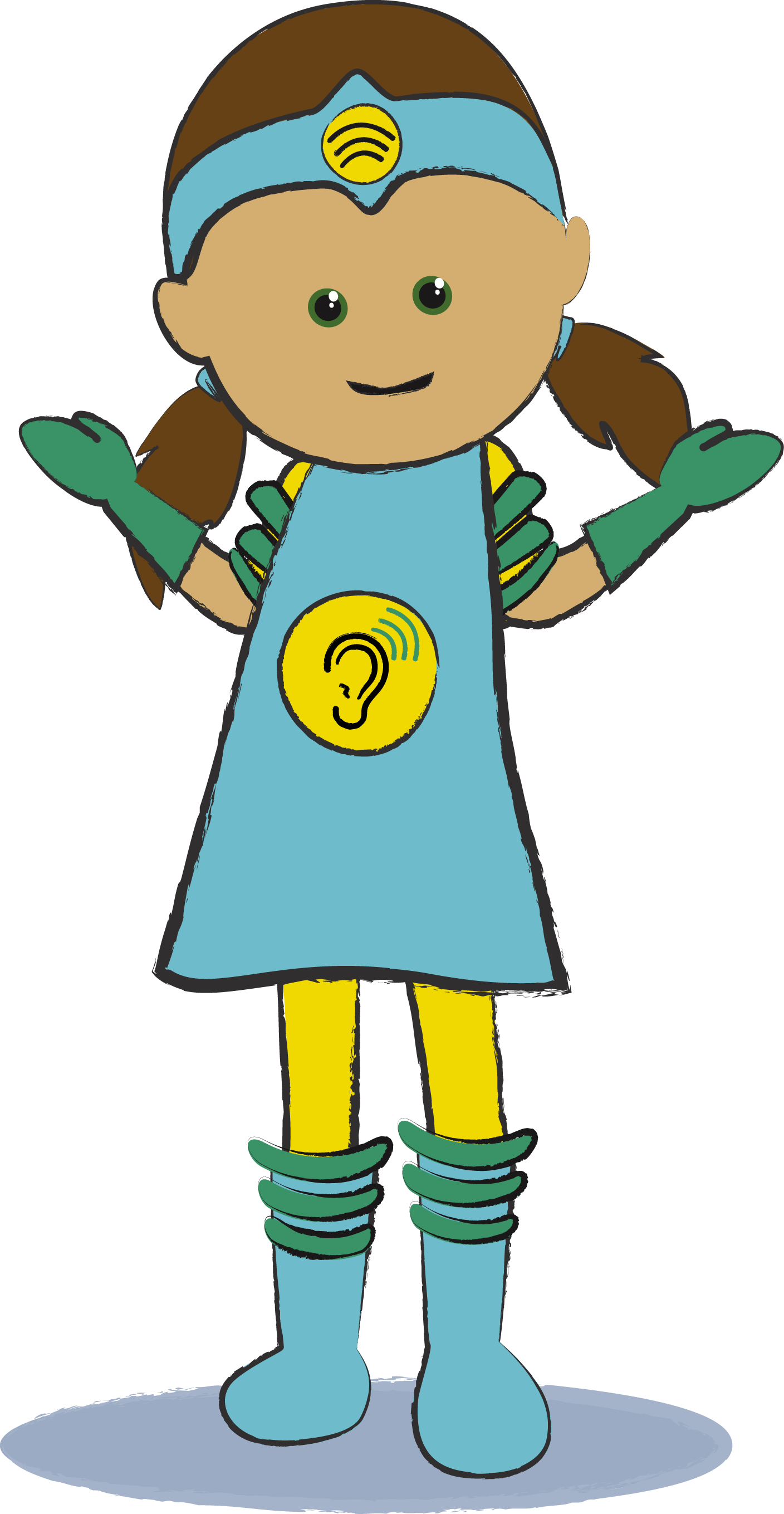 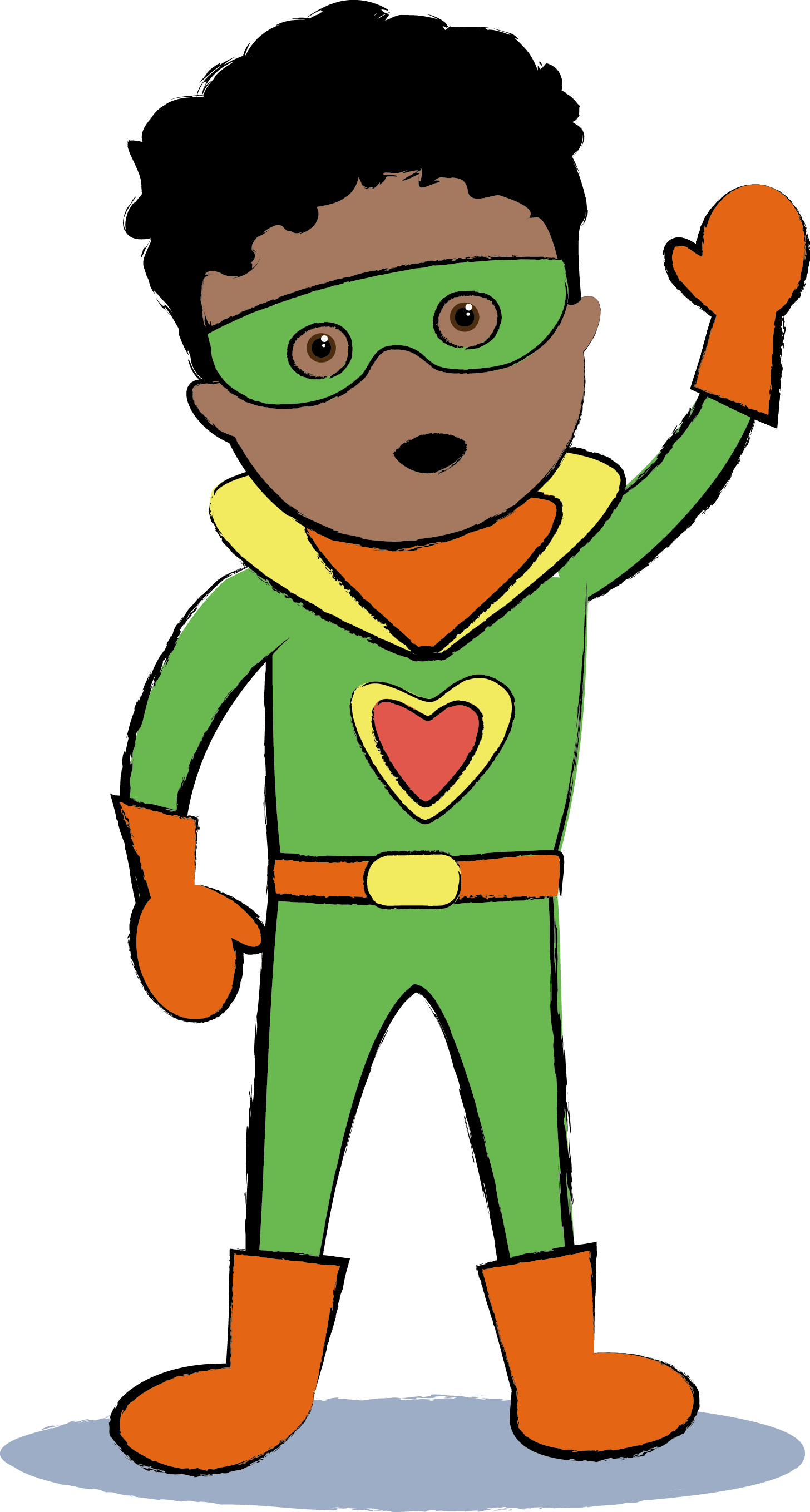 [Speaker Notes: ANIMATION: all auto animated]
Yr hyn a wnawn – 
gwneud gwahaniaeth
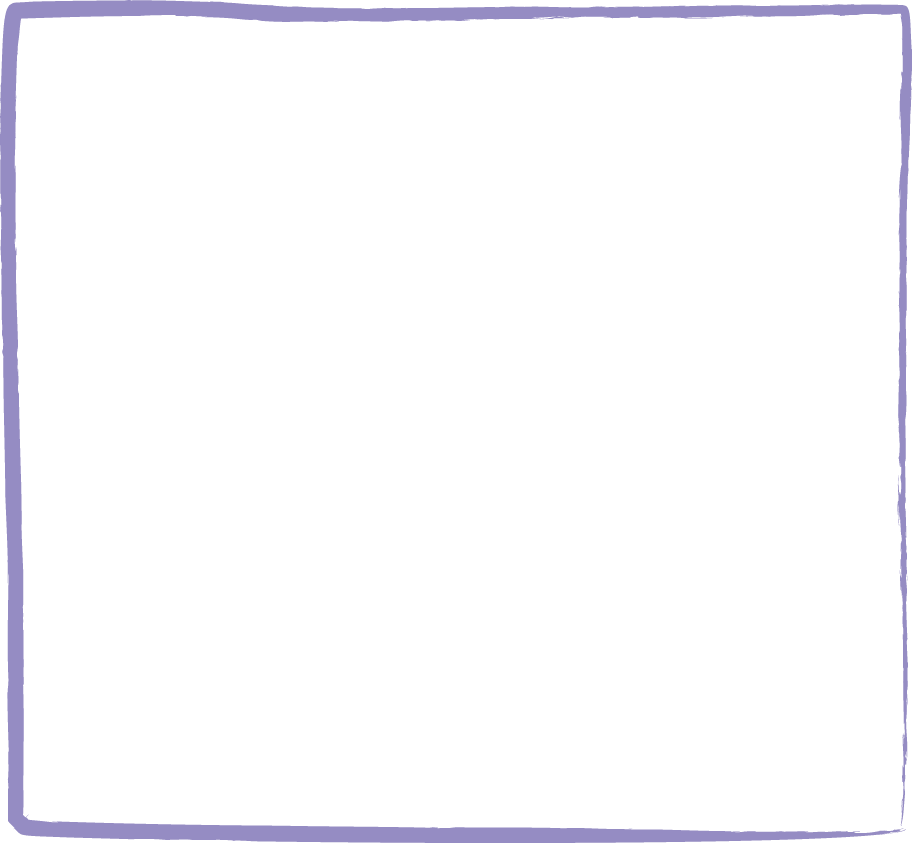 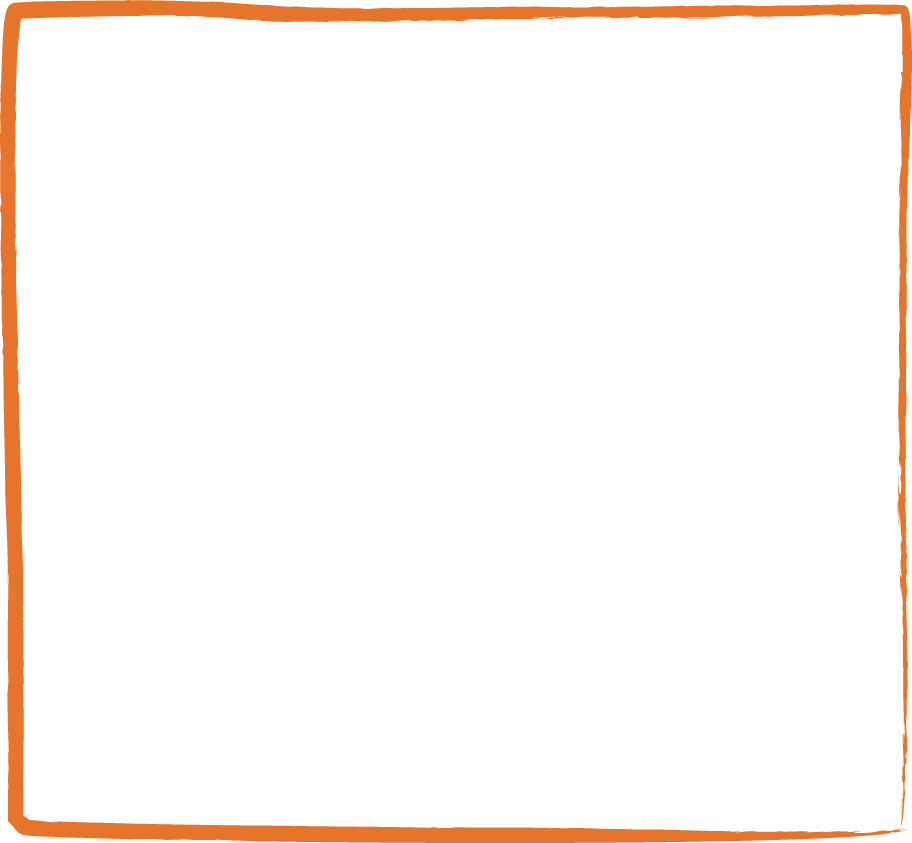 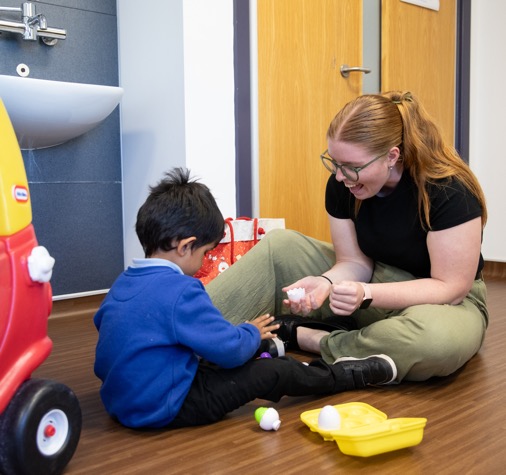 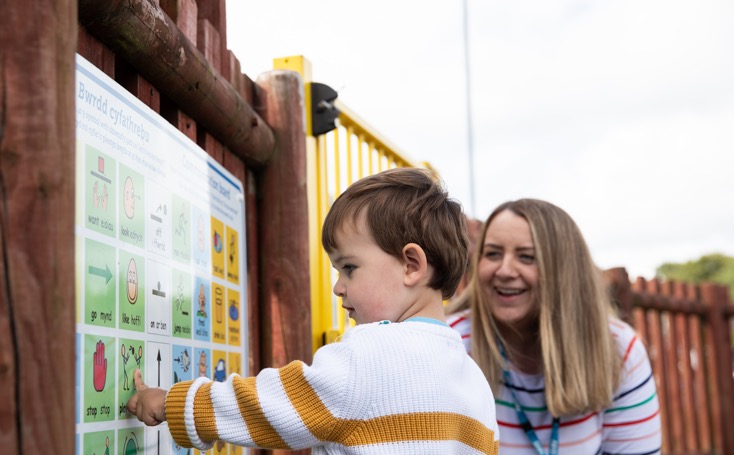 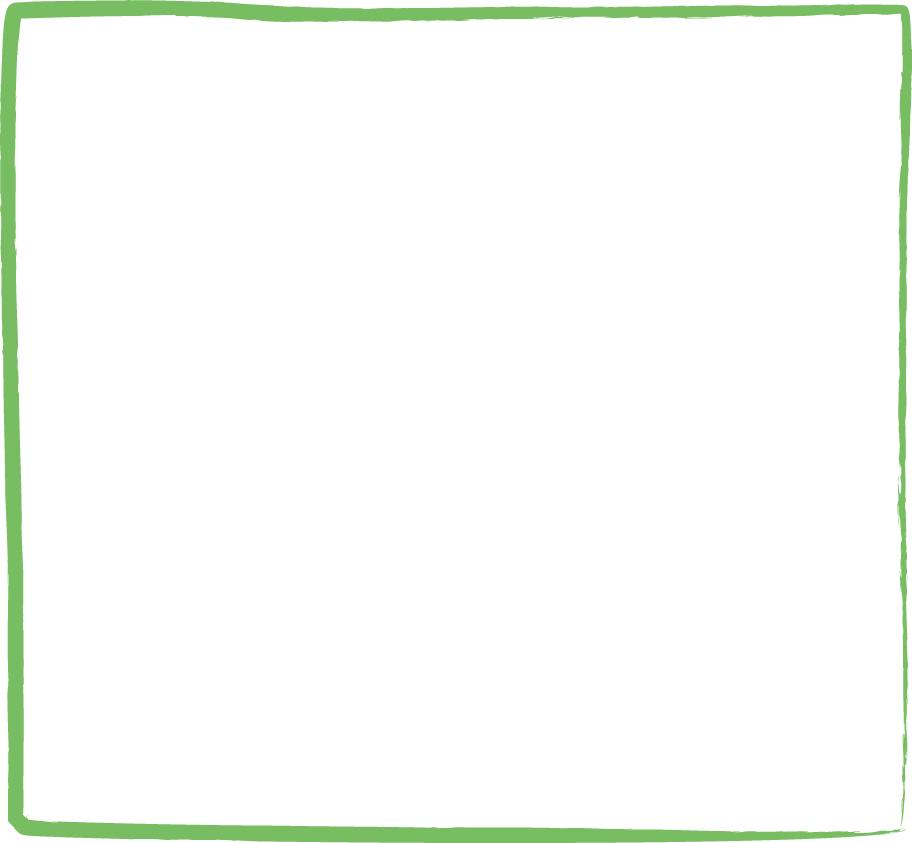 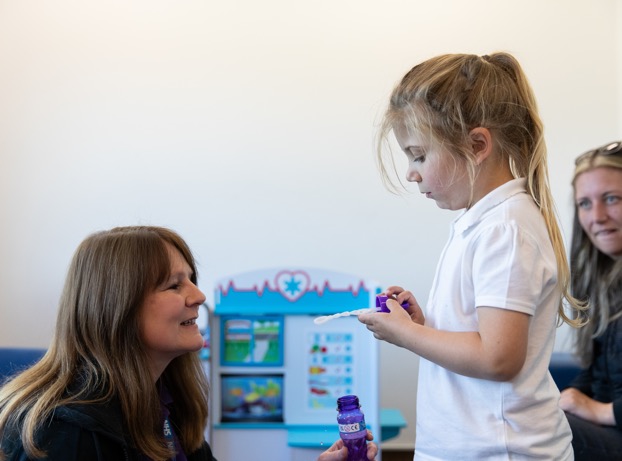 [Speaker Notes: PLEASE READ: Add your own images to demonstrate what you do. You can delete this slide if you don’t have any.    
NOTE 1: Images used here are copyright RCSLT and should be used for reference only.    Note 2: If you use this slide and don’t need the next (slide 5), please delete it.
To change current photos to your own images: CLICK IN MIDDLE OF ONE OF THE CURRENT PHOTOS > THEN CLICK ON ‘PICTURE FORMAT’ IN THE TOP TOOLBAR > CLICK ON ‘CHANGE PICTURE’ you will then see a drop-down menu > CHOOSE YOUR IMAGE > REPEAT FOR NEXT PICTURE.]
Yr hyn a wnawn– 
Gwneud gwahaniaeth
[Speaker Notes: PLEASE READ: Add your own images or videos to demonstrate what you do. Delete this slide if you don’t have any images to insert or if it’s not required because you have used the previous slide.]
Ein uwch-bwerau
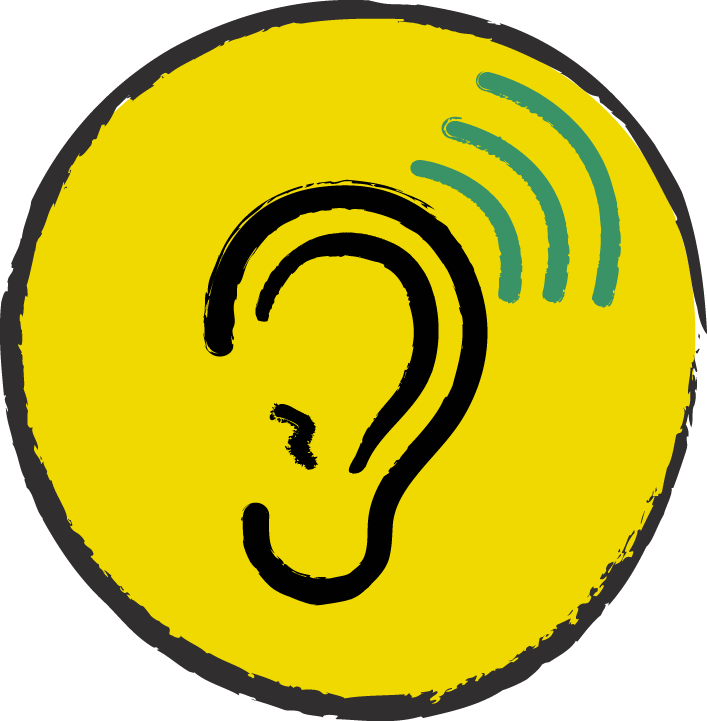 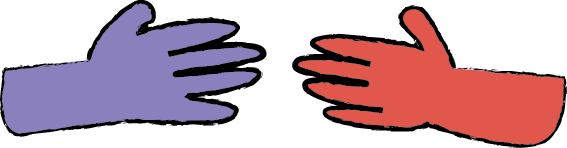 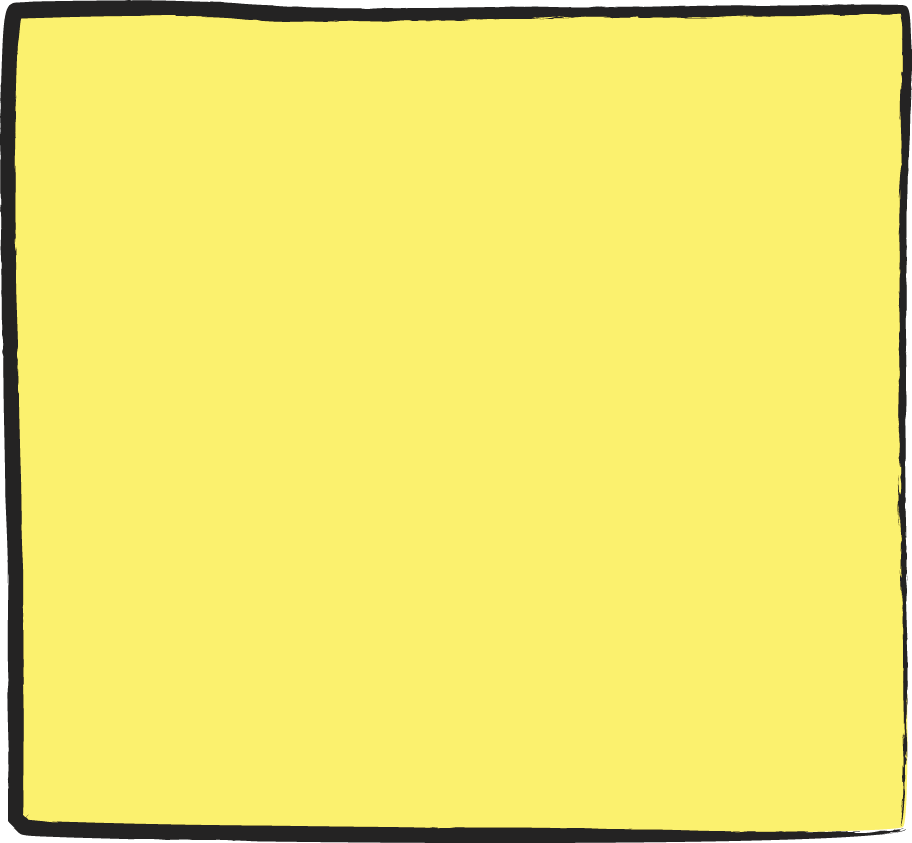 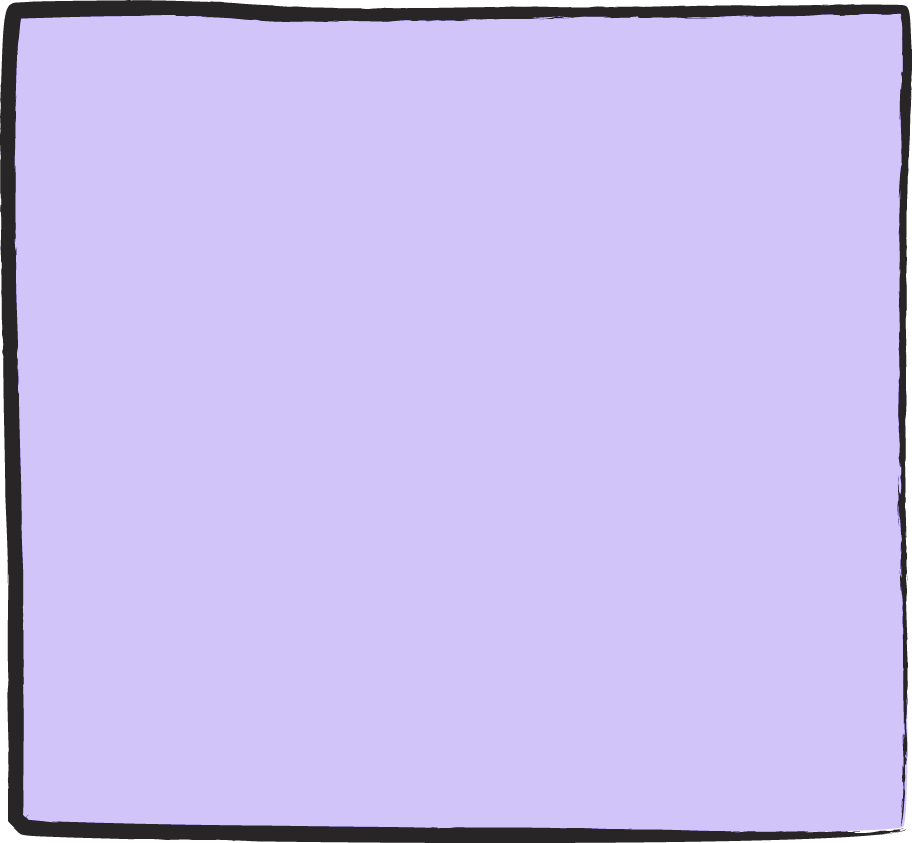 Gwrando  
Bob amser yn barod i glywed eich sylwadau a’ch straeon!
Caredig
Gwên gyfeillgar a help llaw
Cyfeillgar
Gwneud ffrindiau newydd a chael hwyl gyda’n gilydd
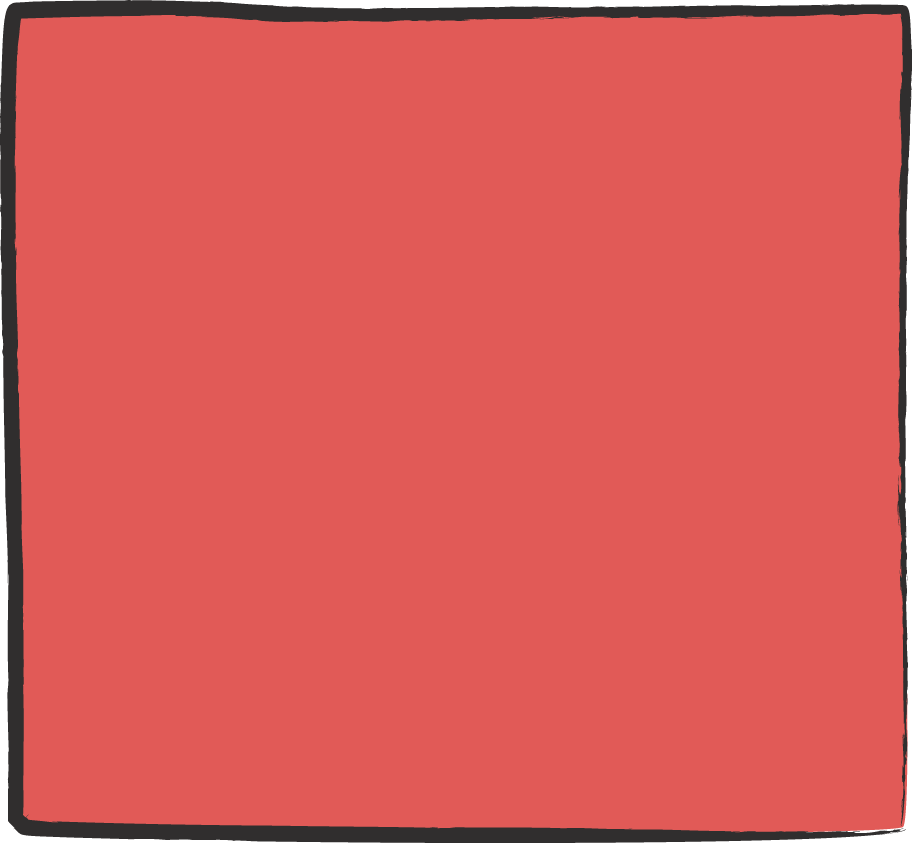 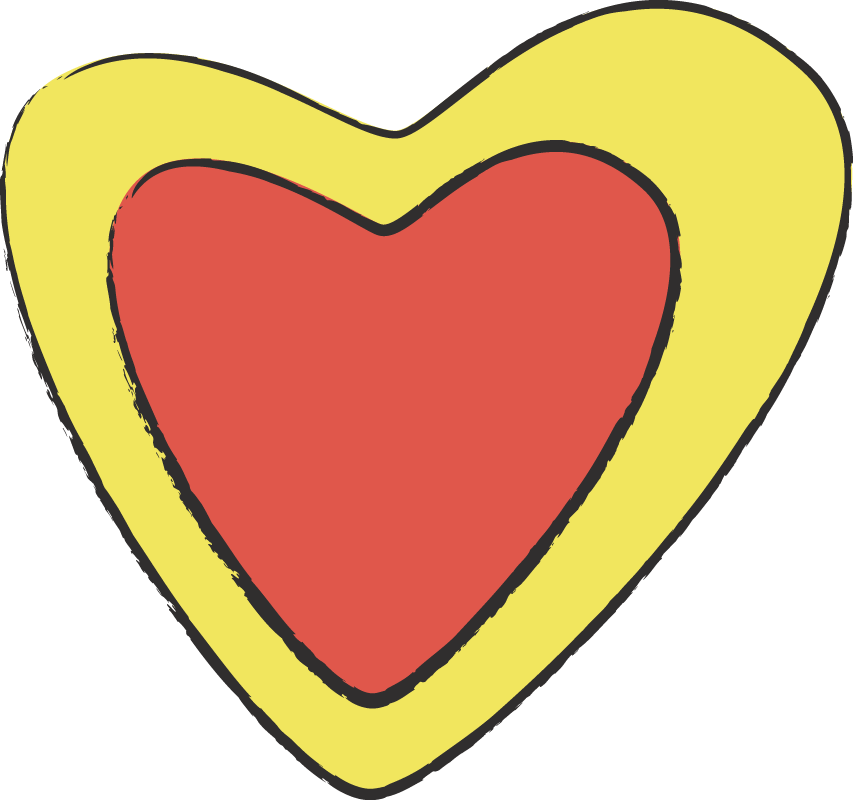 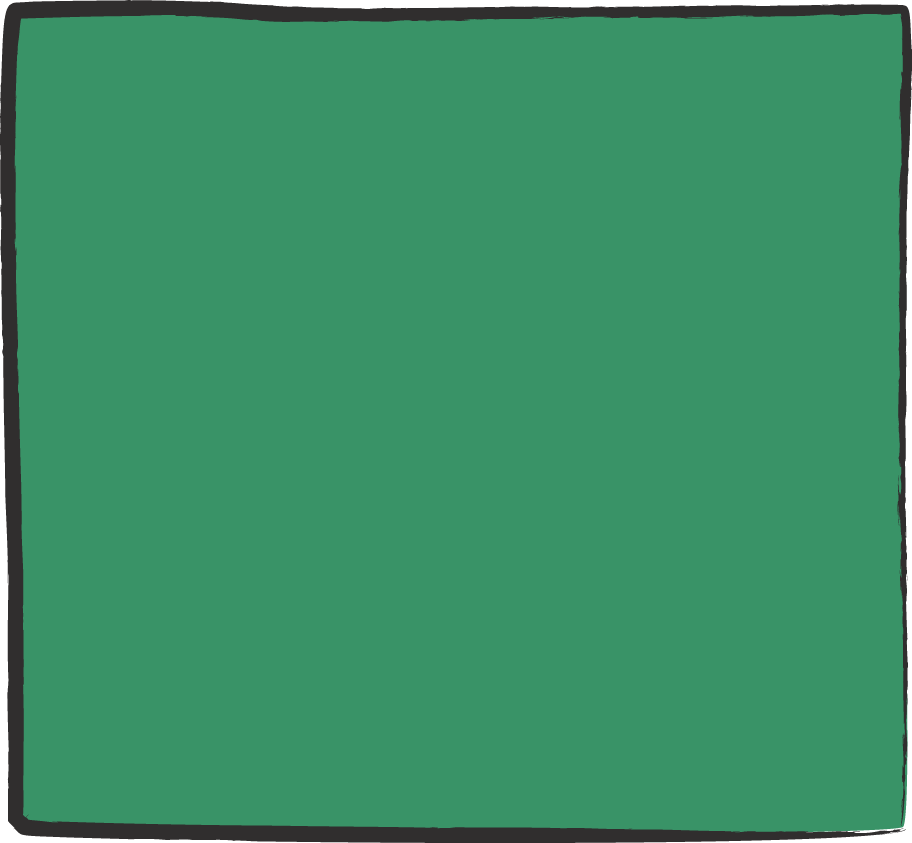 Cydweithio
Bod mewn tîm gyda chi a’r bobl o’ch amgylch
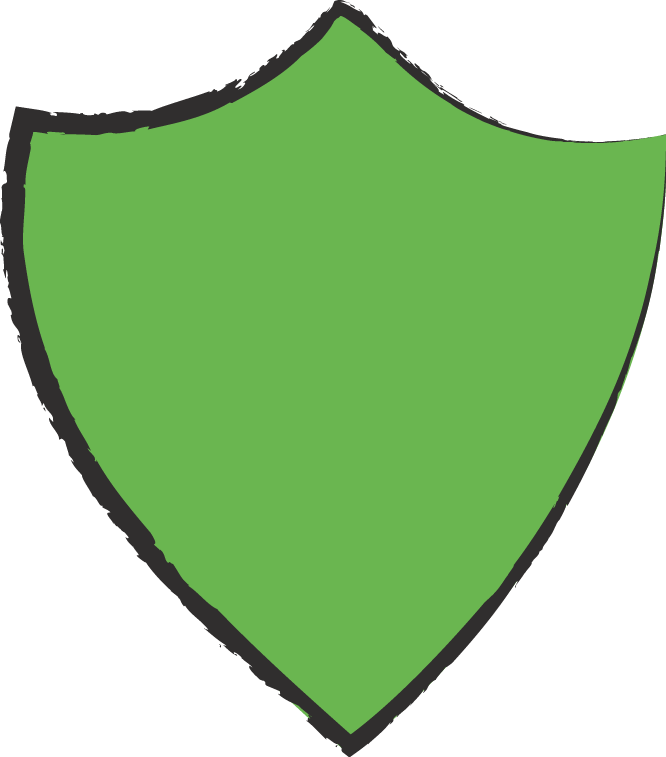 GO TEAM!
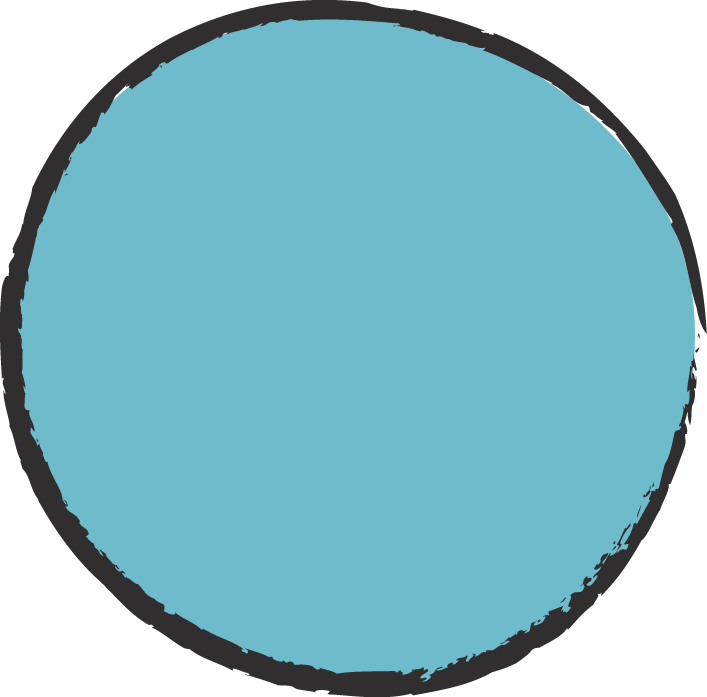 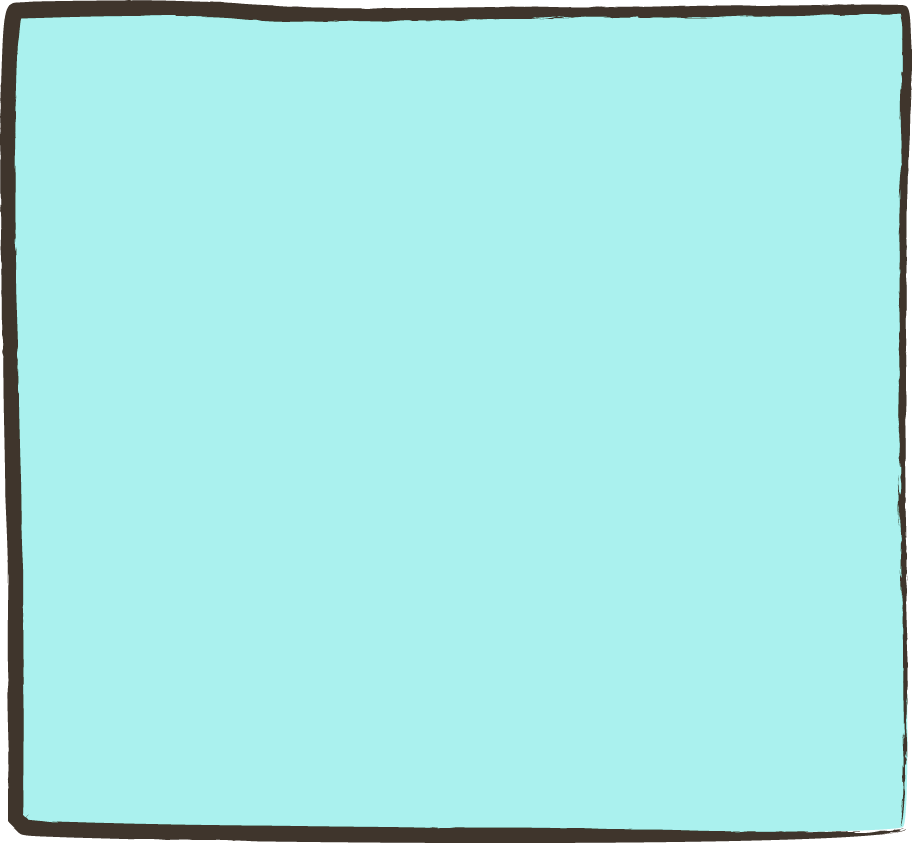 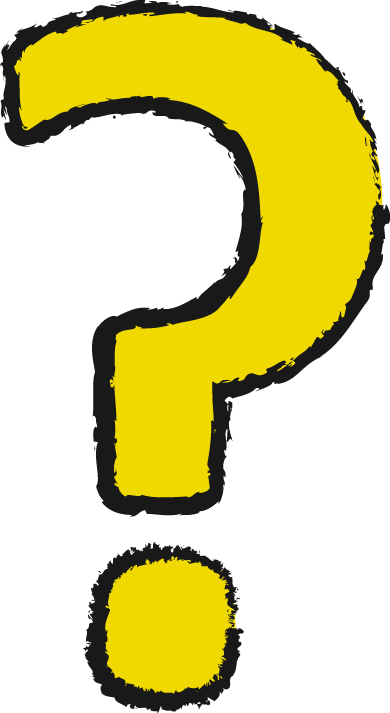 Datrys problemau
Canfod ffyrdd newydd a gwahanol i’ch helpu
[Speaker Notes: ANIMATION: click to reveal each superpower.]
Sut y gwnawn hynny
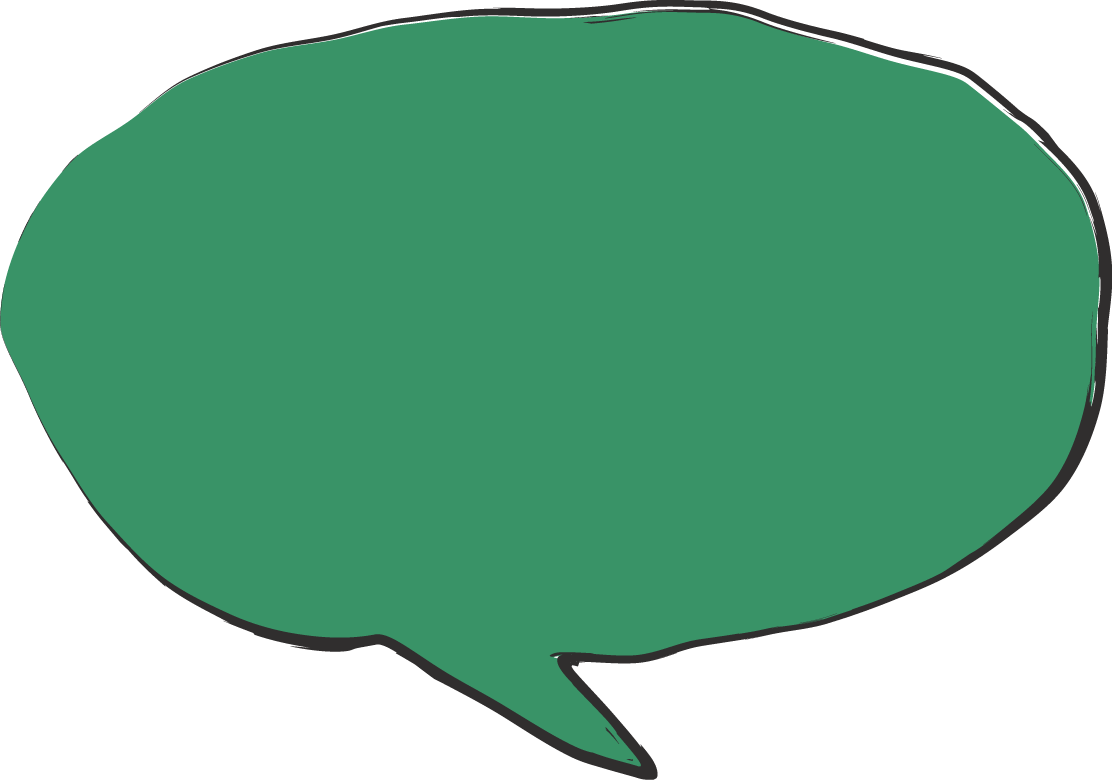 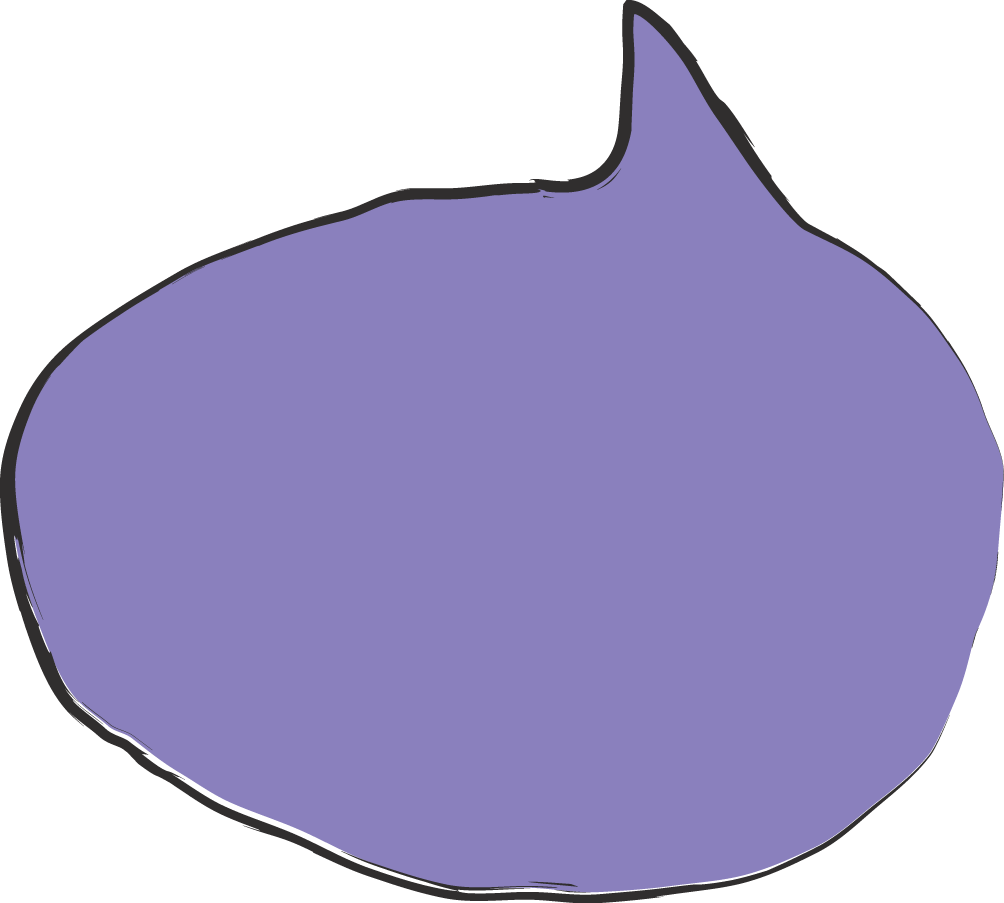 Gwrando arnoch chi a siarad gyda chi
 Defnyddio pethau fel lluniau, teganau a chyfrifiaduron
 Defnyddio gweithgareddau hwyliog a gemau
 Dysgu oedolion sut i’ch helpu hefyd!
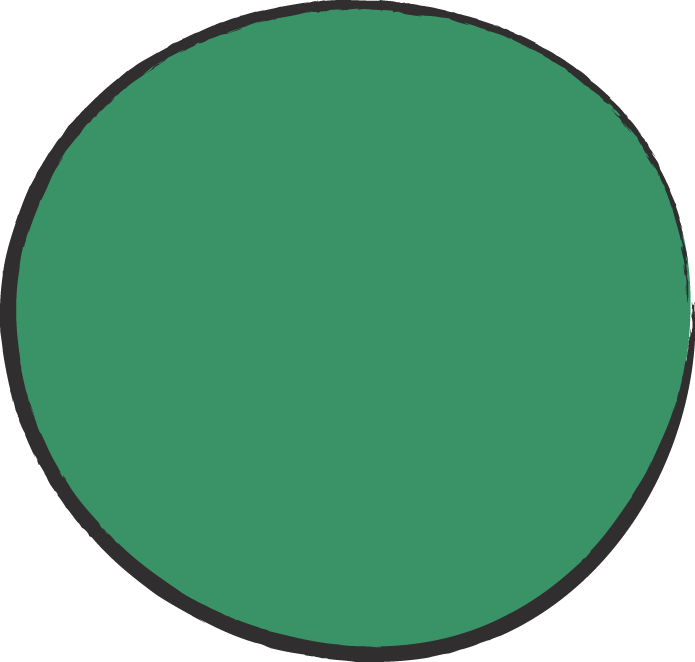 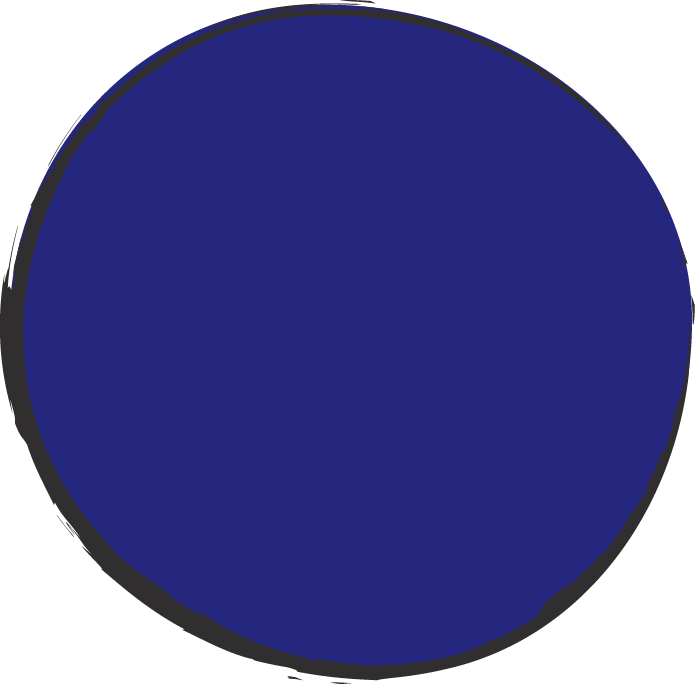 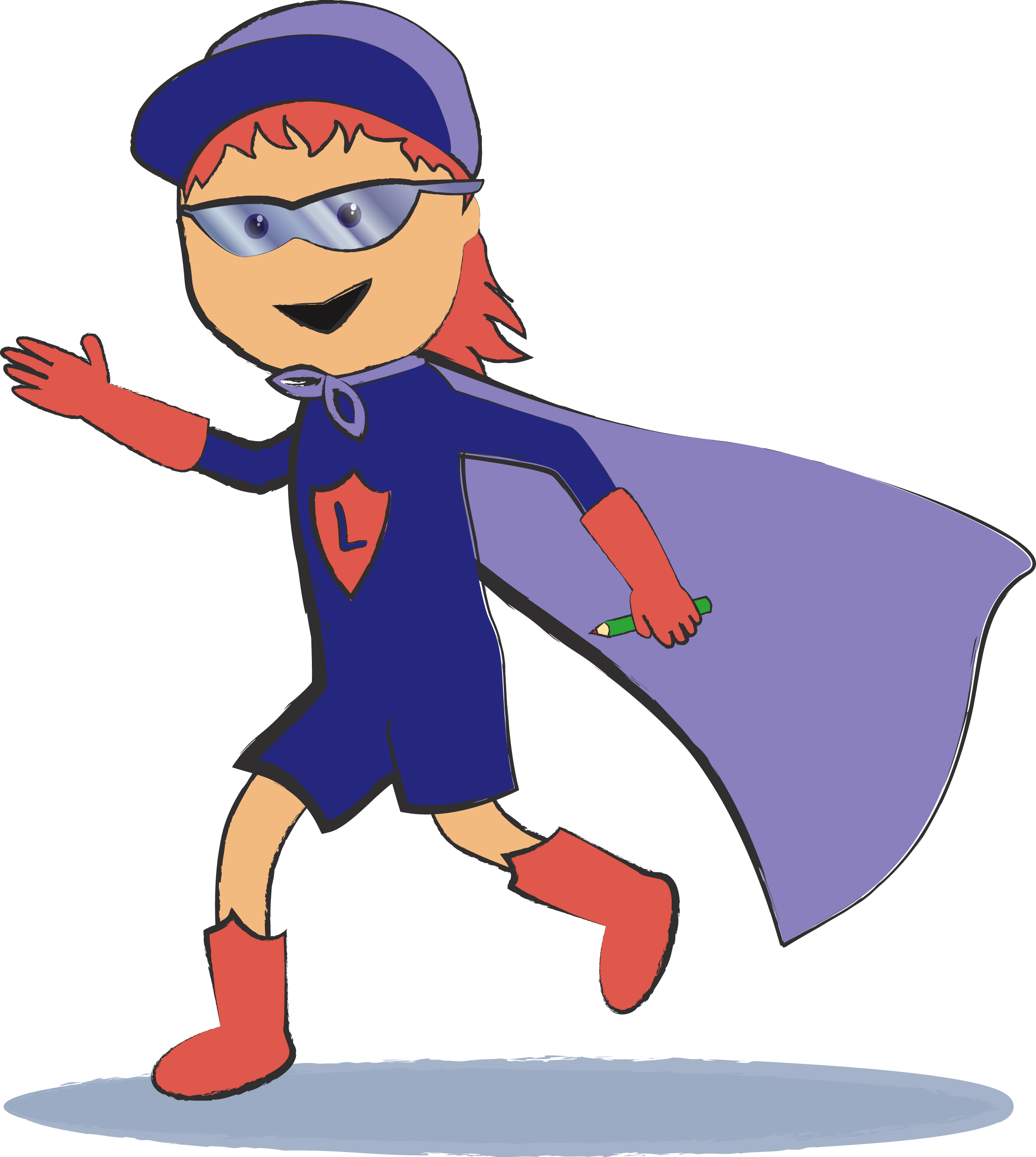 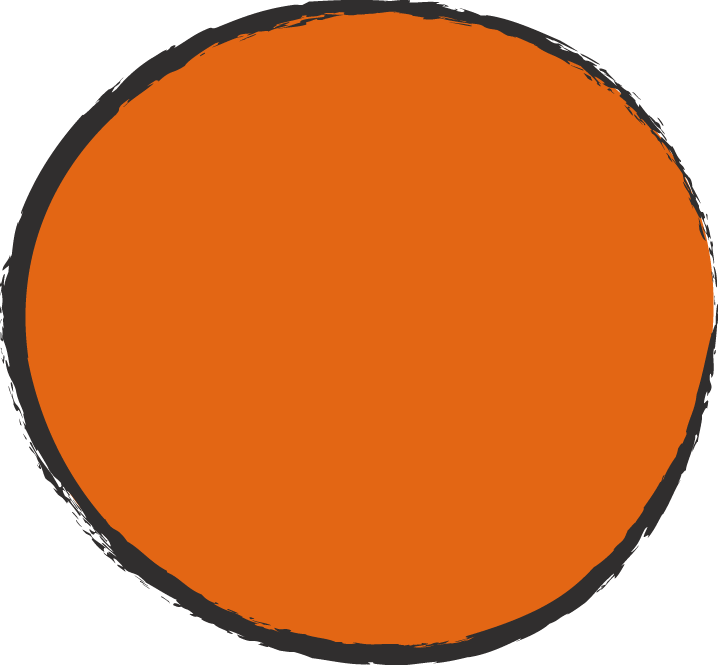 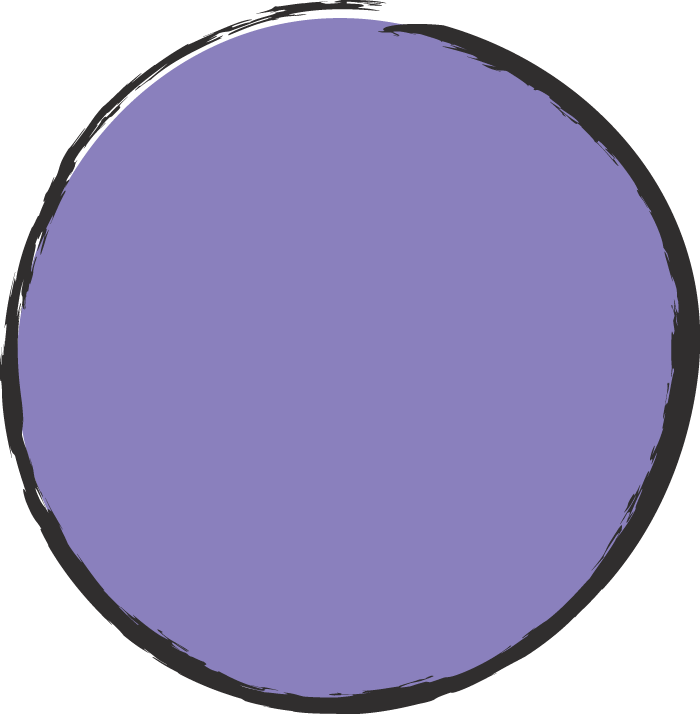 [Speaker Notes: ANIMATION: click to reveal each bullet point.]
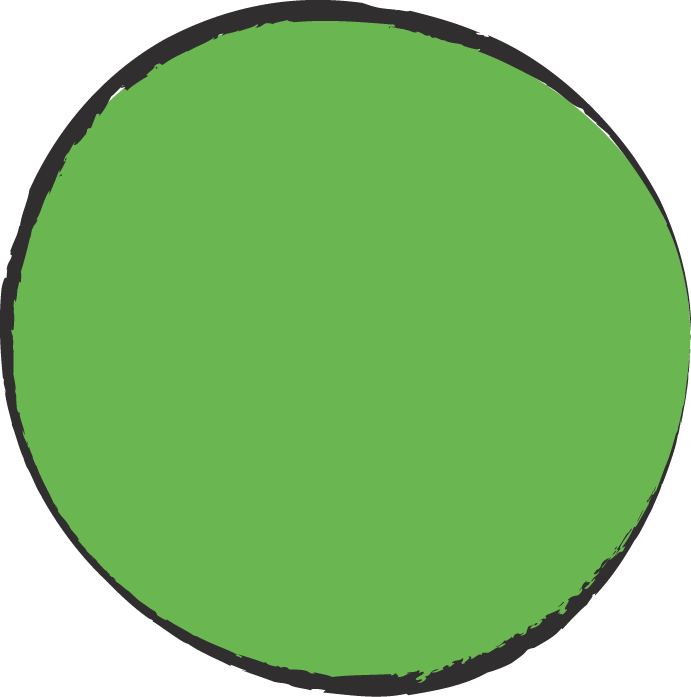 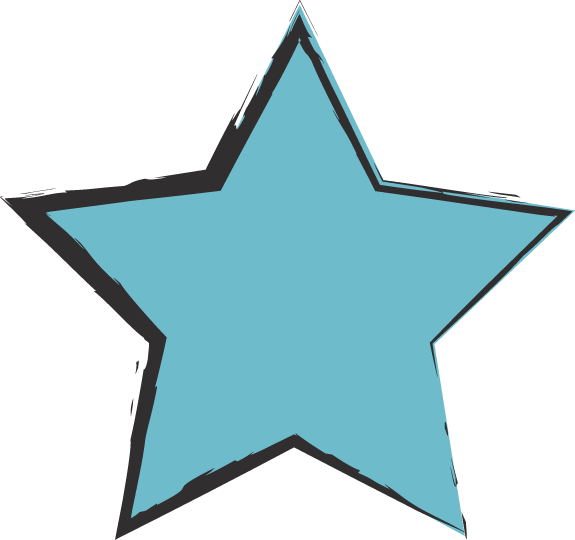 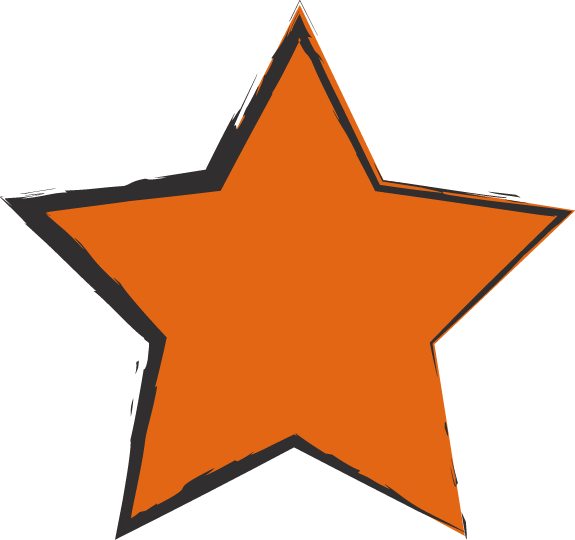 hwyl
Gadewch i ni gaelgyda synnau
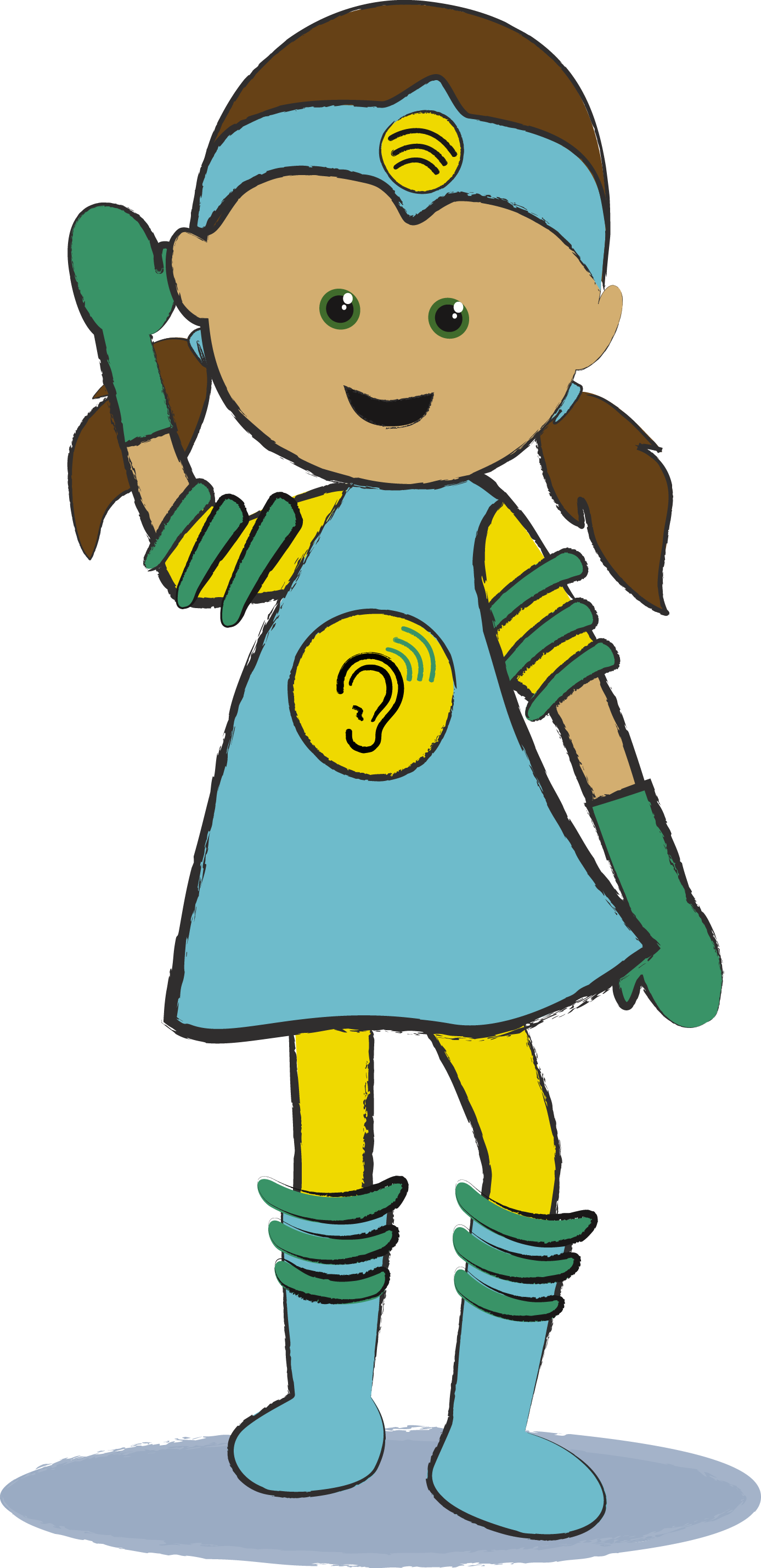 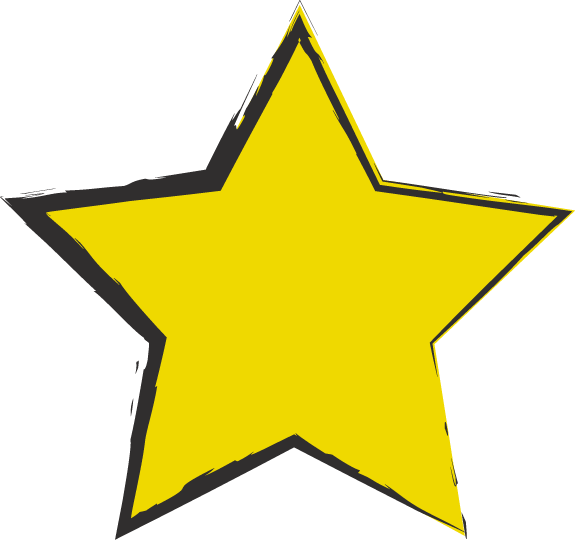 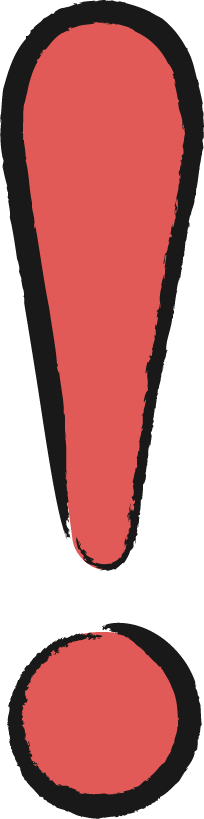 [Speaker Notes: ANIMATION: all auto animated]
Gweithgareddau hwyl
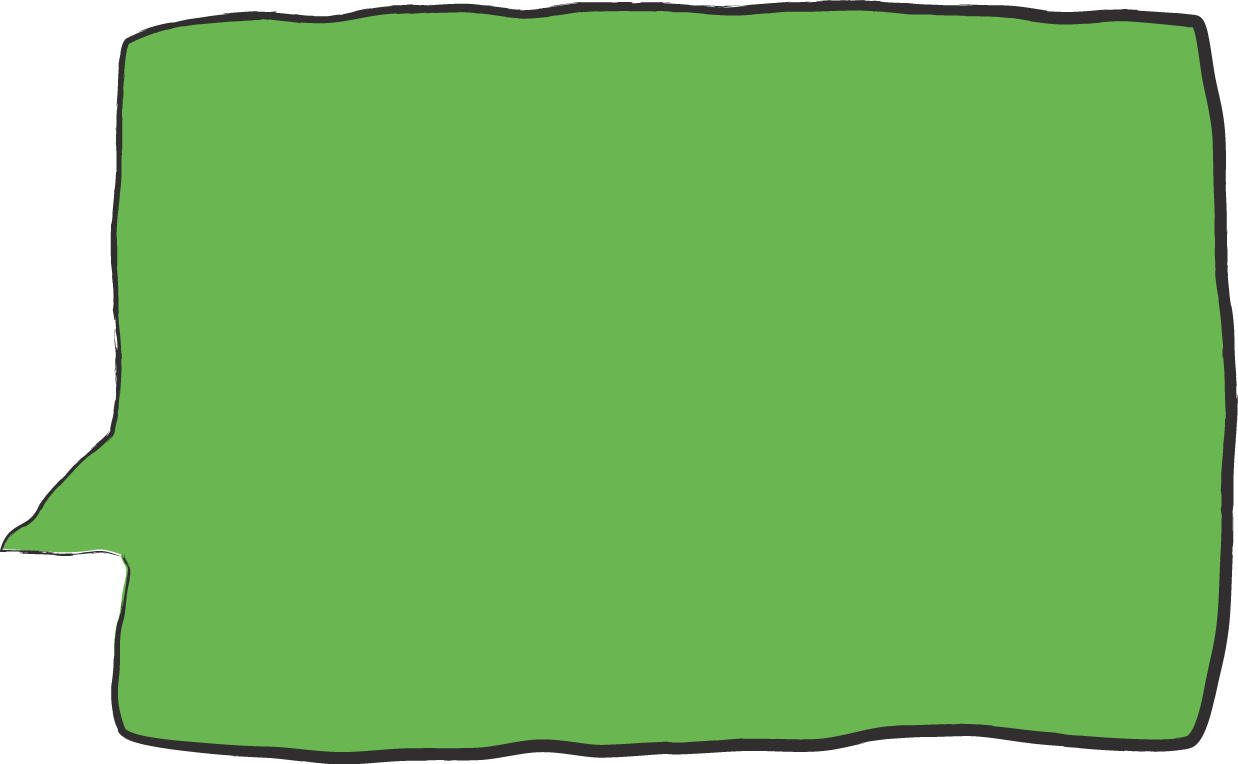 amser stori!
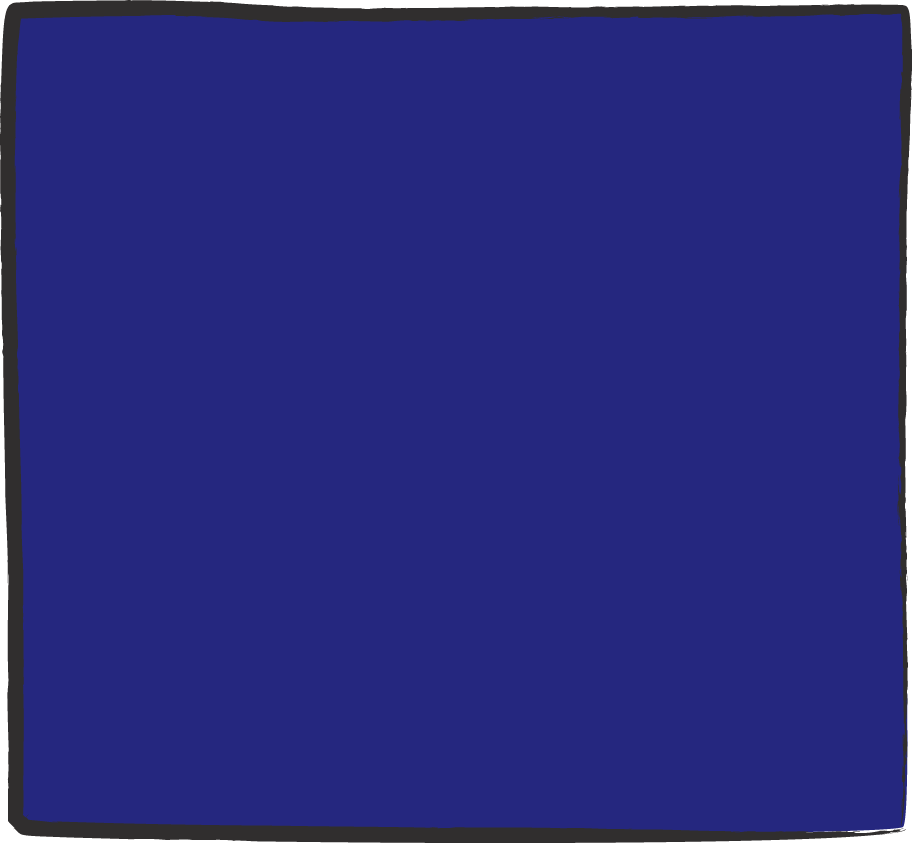 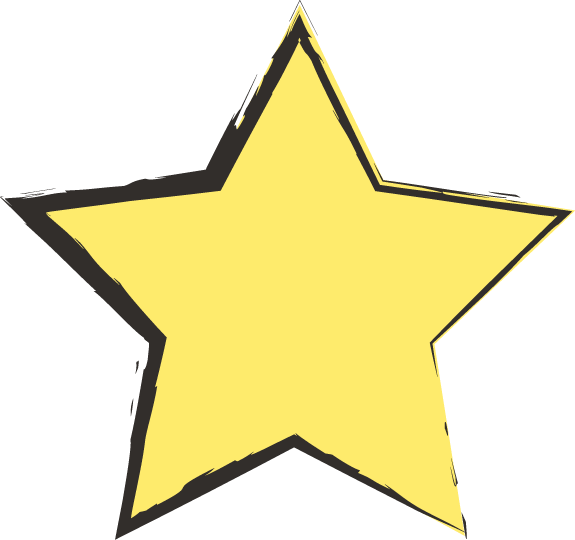 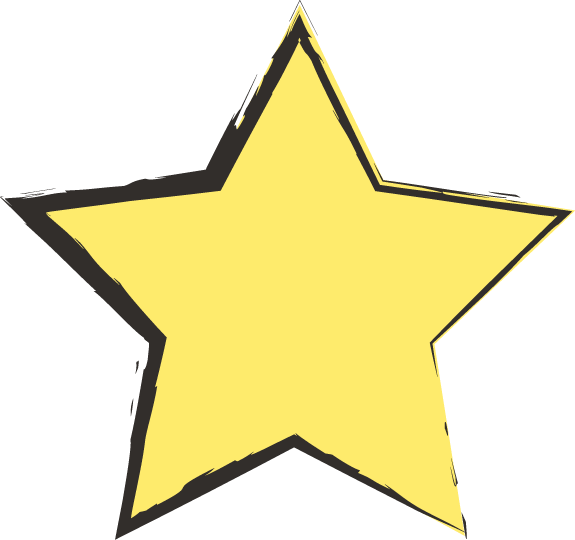 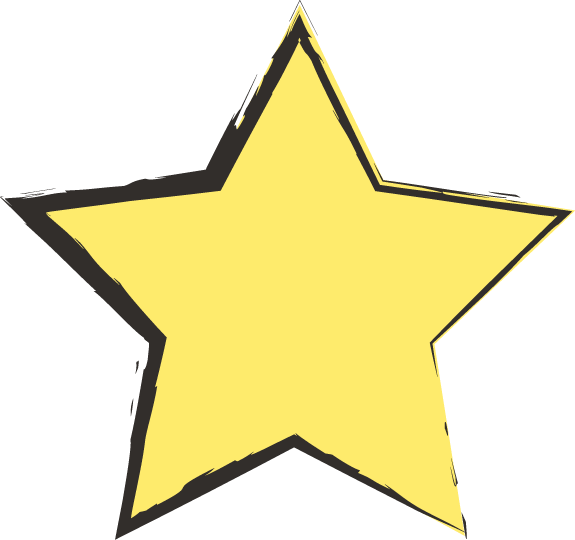 Seren fechan yn  nen,
Yn gwenu’n ddisglair uwch fy mhen
Gwenu’n ddisglair uwch y byd,
Gwenu’n ddisglair wnei o hyd.
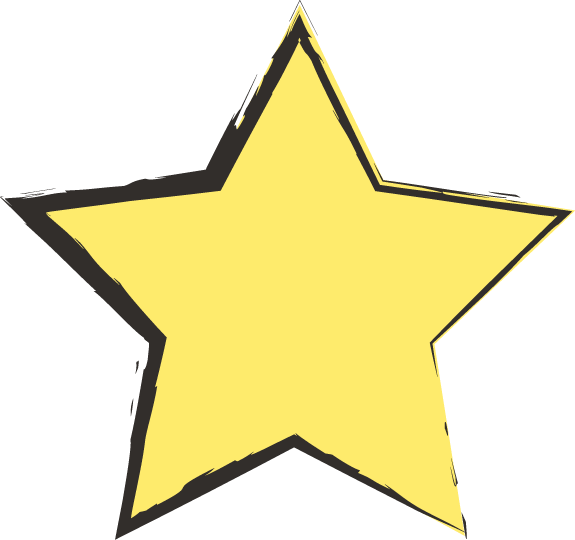 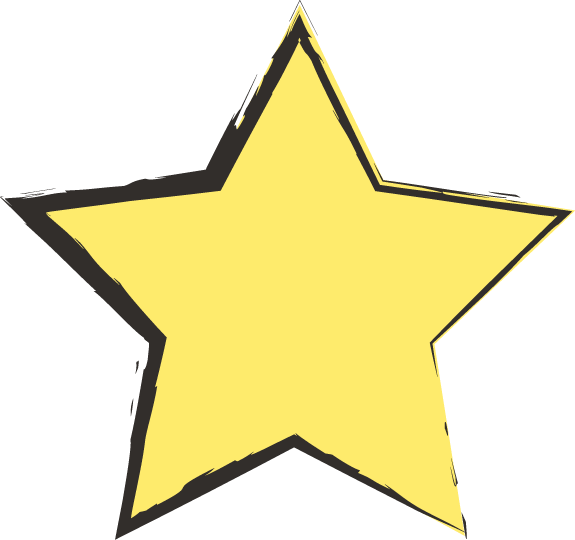 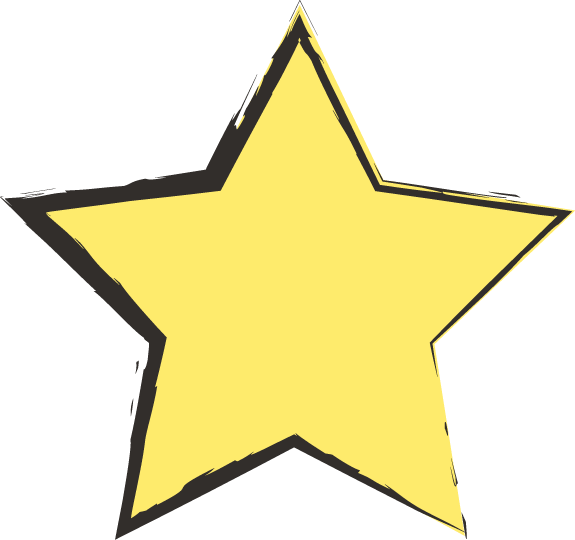 [Speaker Notes: ANIMATION: all auto animated]
Gweithgareddau hwyl
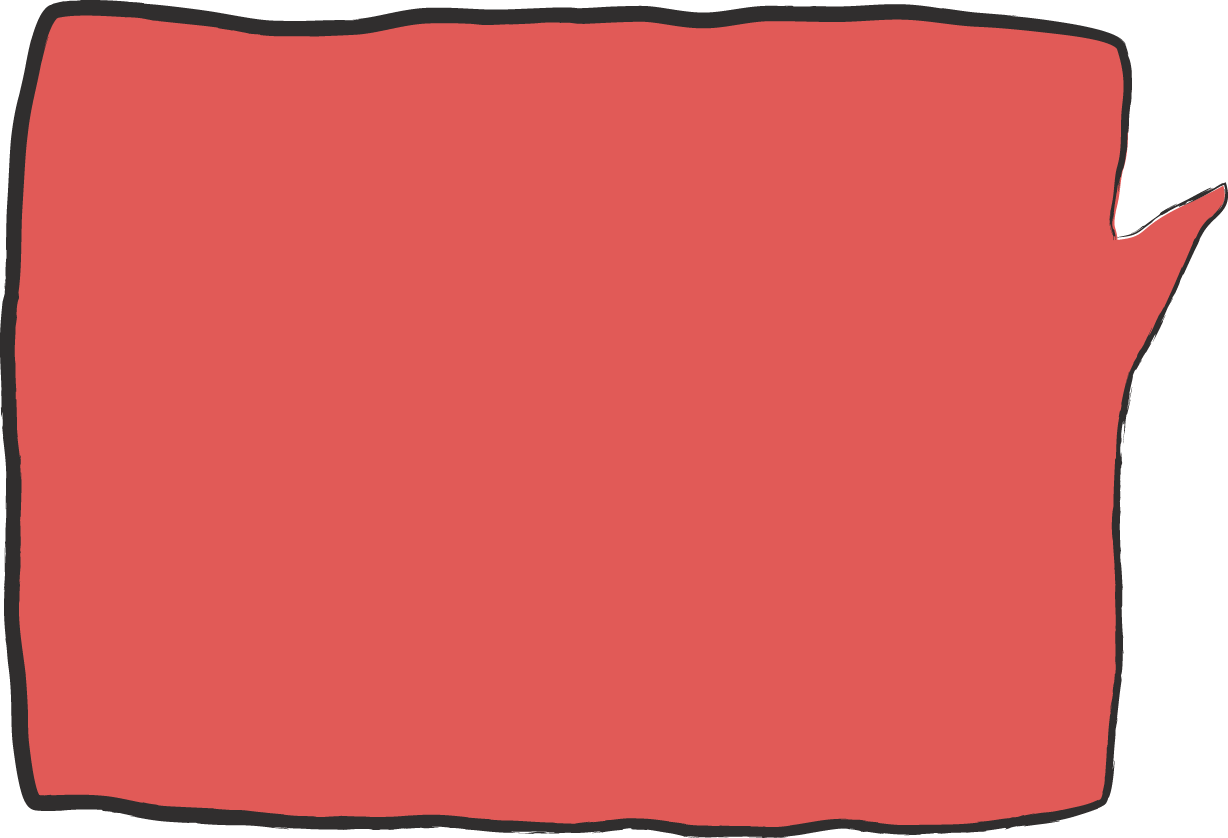 CWLWM TAFOD
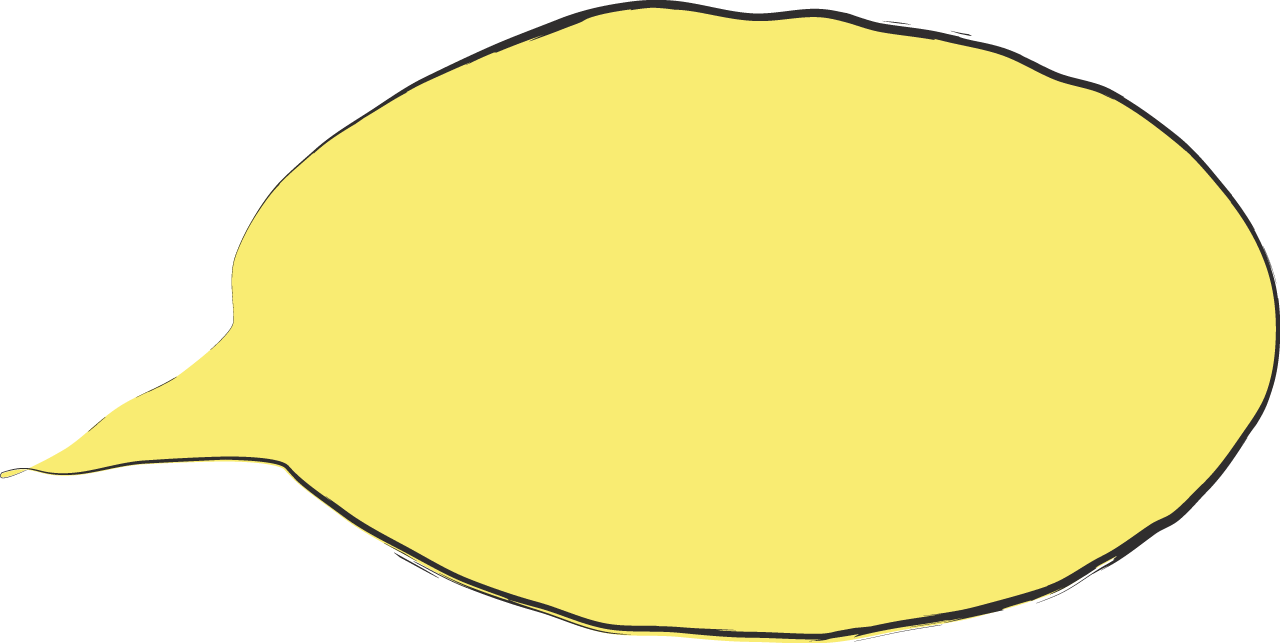 Rowliodd lori Lowri lawr y lôn
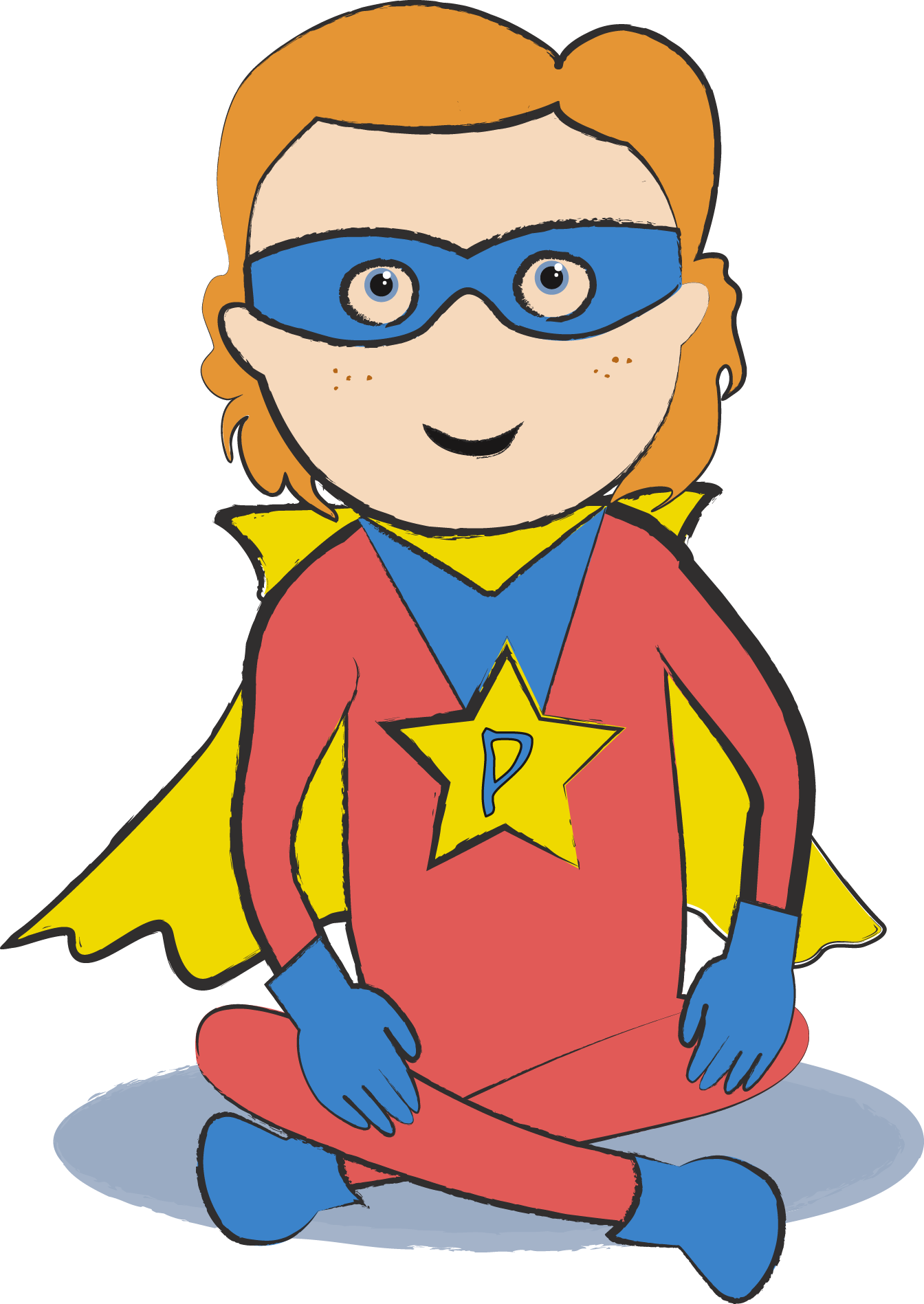 [Speaker Notes: ANIMATION: all auto animated]
Gweithgareddau hwyl
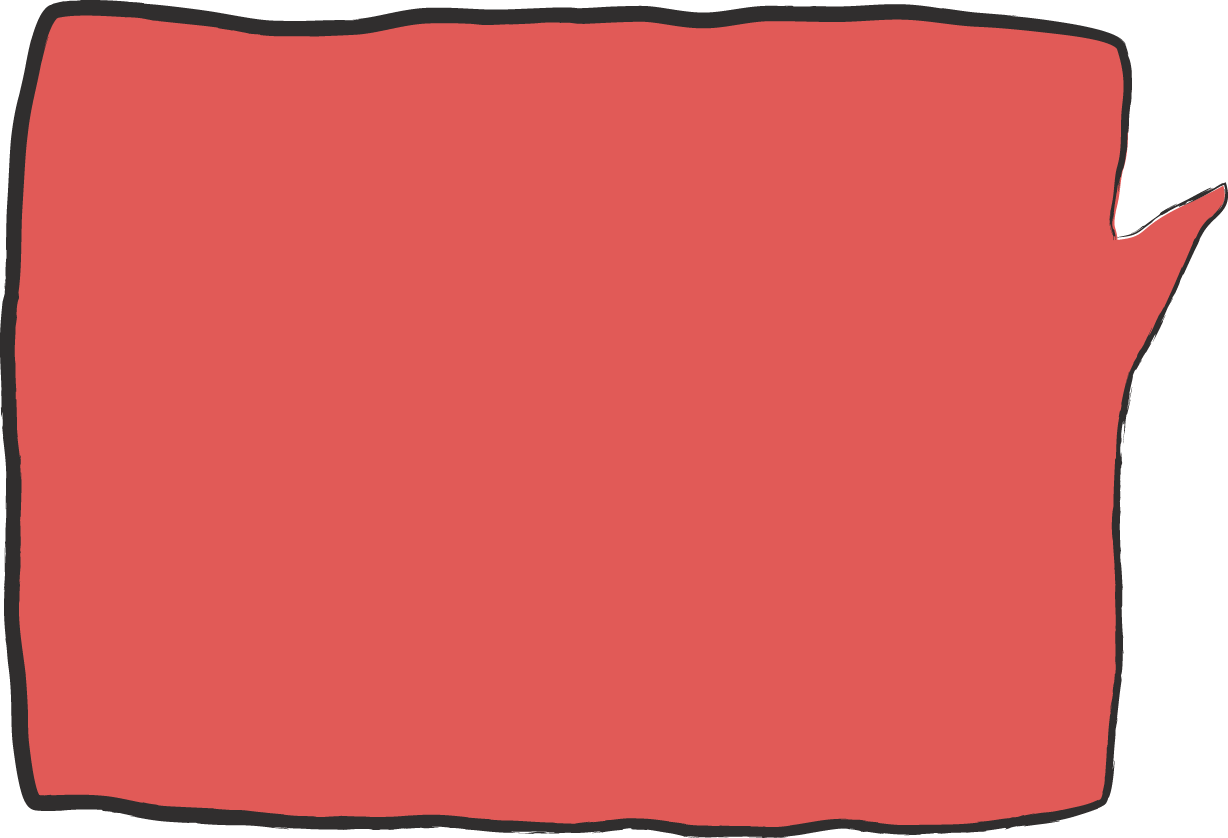 CWMWL TAFOD
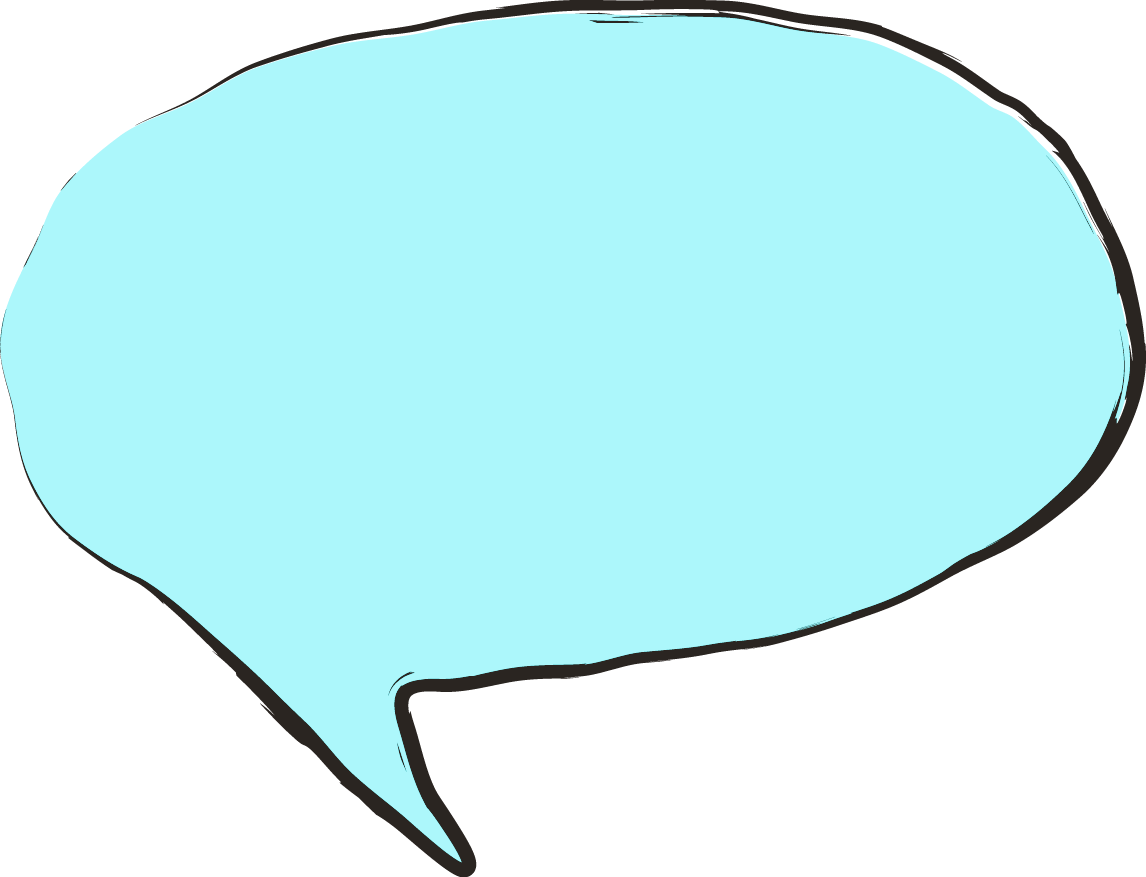 Chwech o berchyll bychain cochion
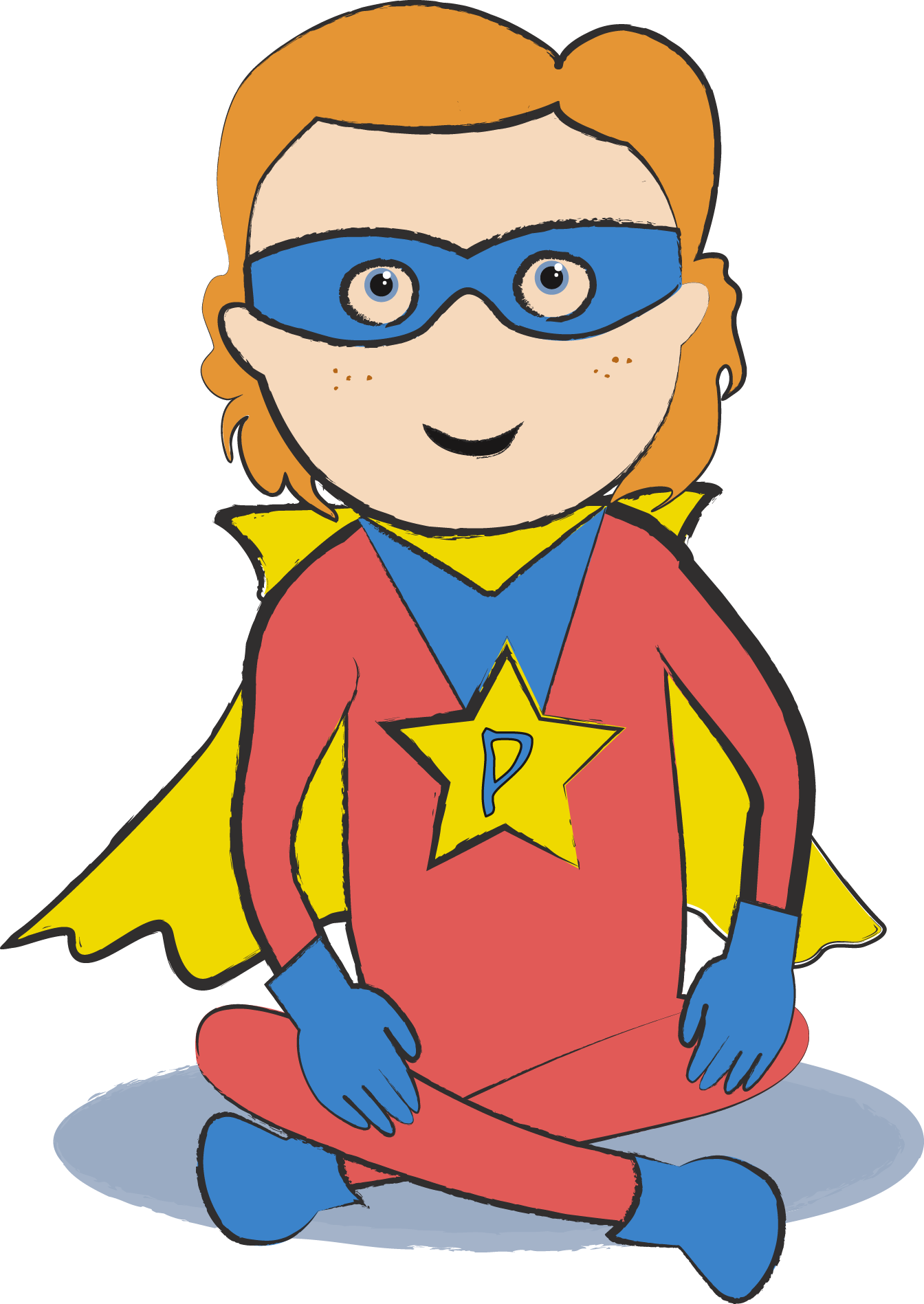 [Speaker Notes: ANIMATION: all auto animated]
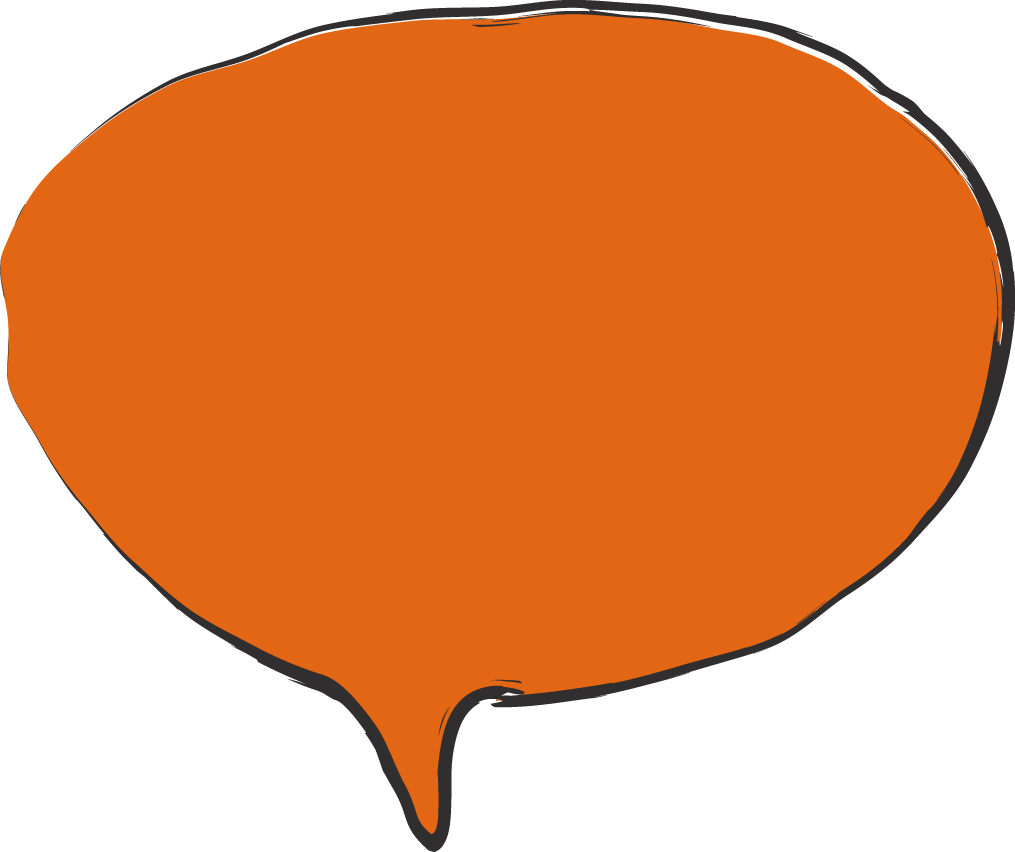 Ffeithiau hwyl!
Wyddech chi…
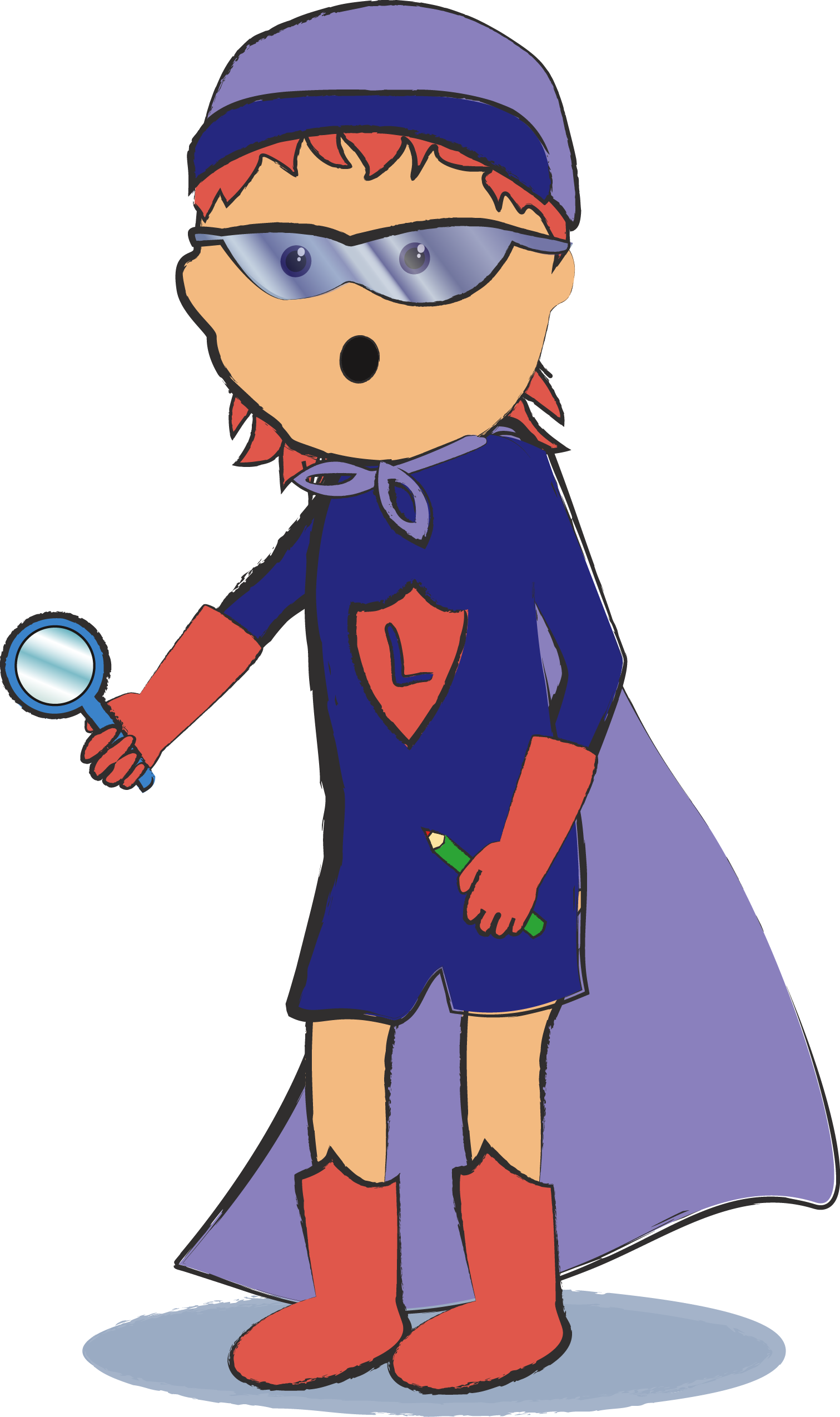 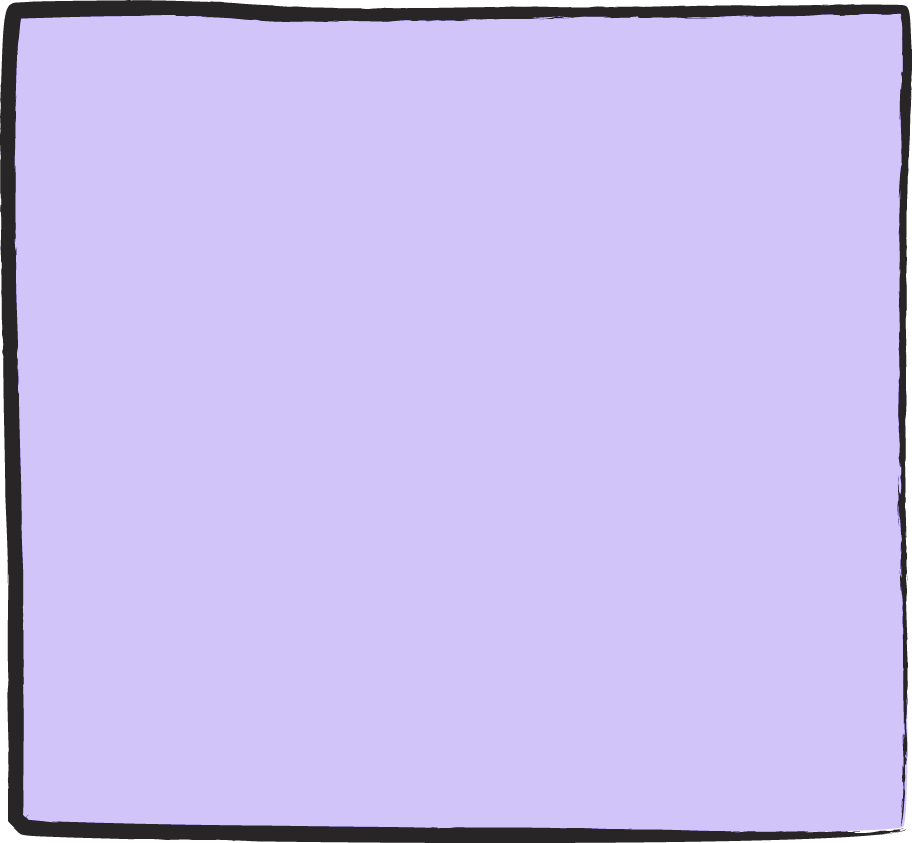 Bod ymennydd baban yn dechrau dysgu sut i siarad hyd yn oed cyn iddynt gael eu geni?
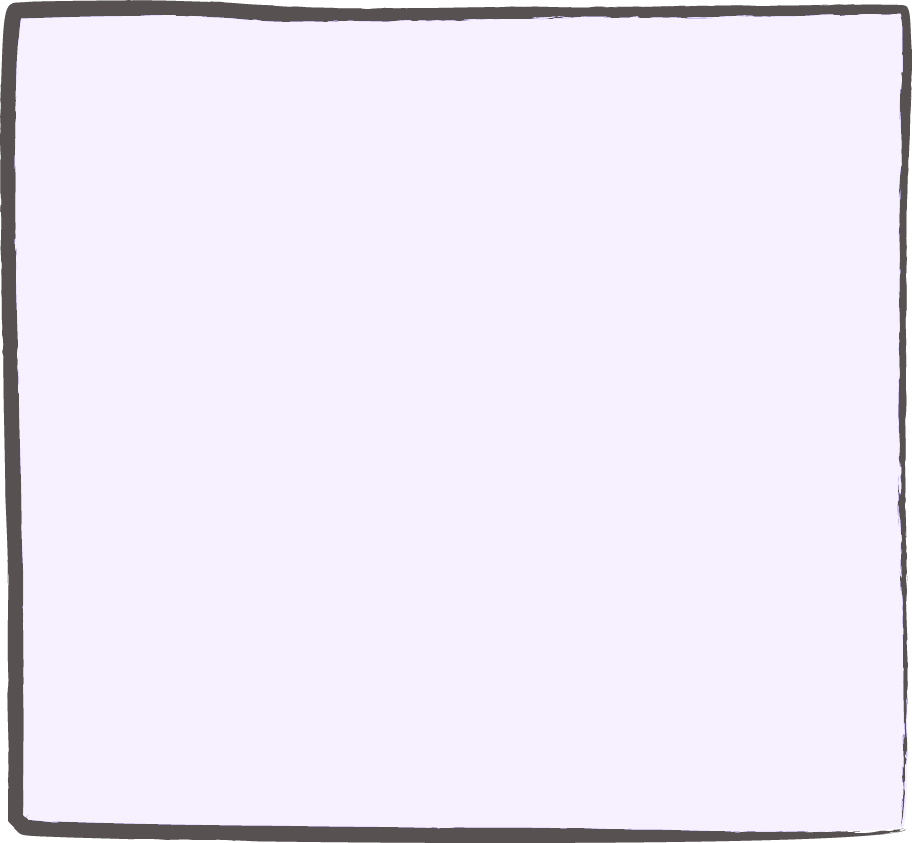 Bod babanod yn callu clywed synnau pan maent yn ddim ond 16 wythnos oed tu mewn i fol Mam!
[Speaker Notes: ANIMATION: auto animated until speech bubble and character appear then click to reveal each fact.]
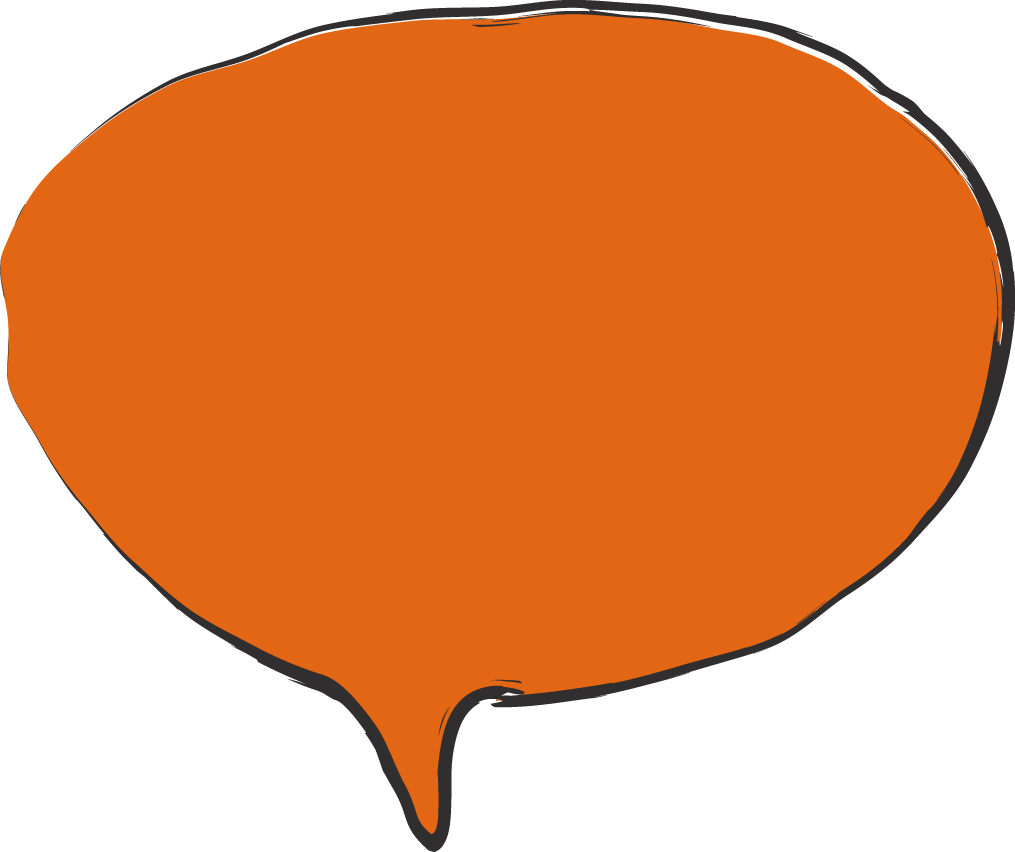 Ffeithiau hwyl!
Wyddech chi…
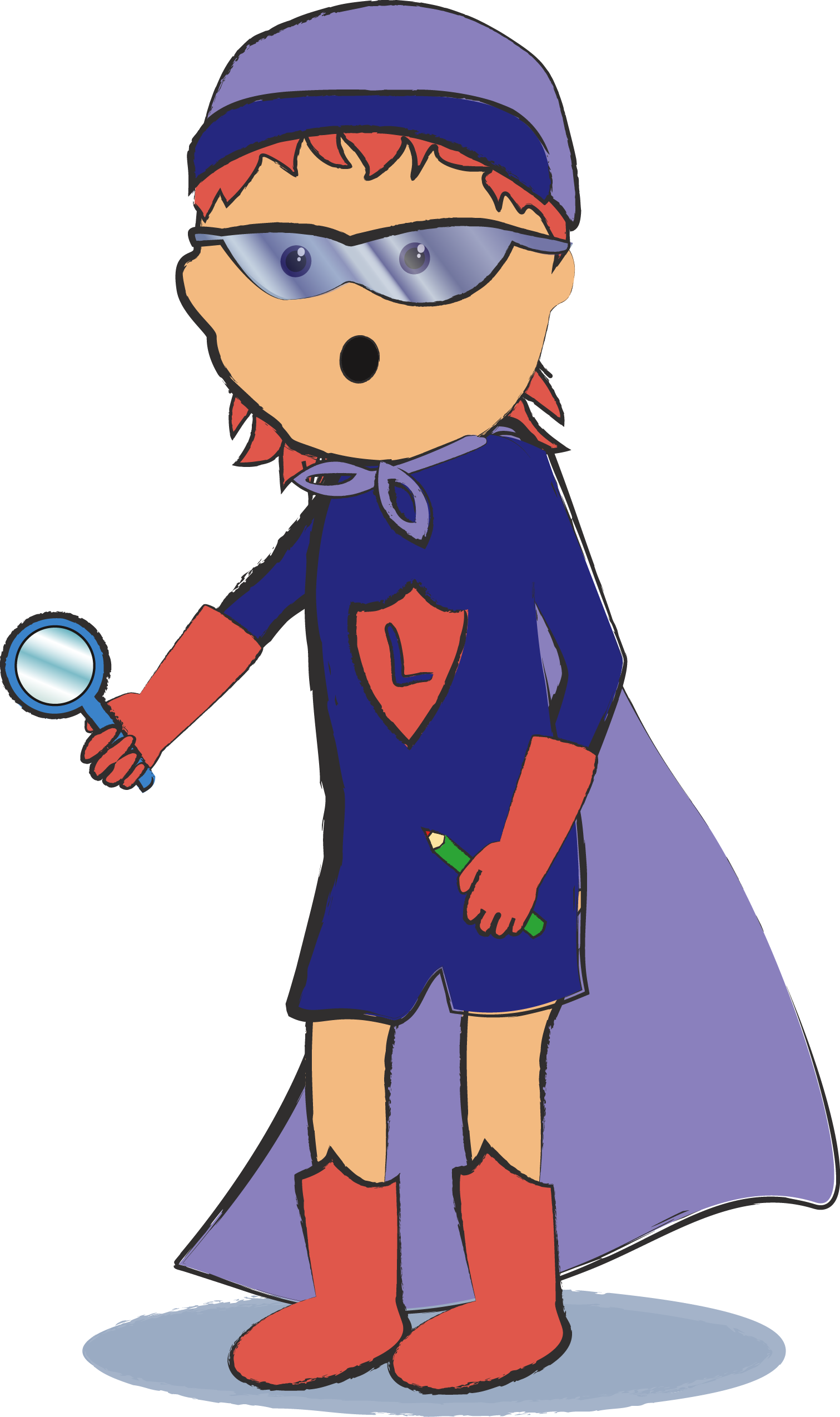 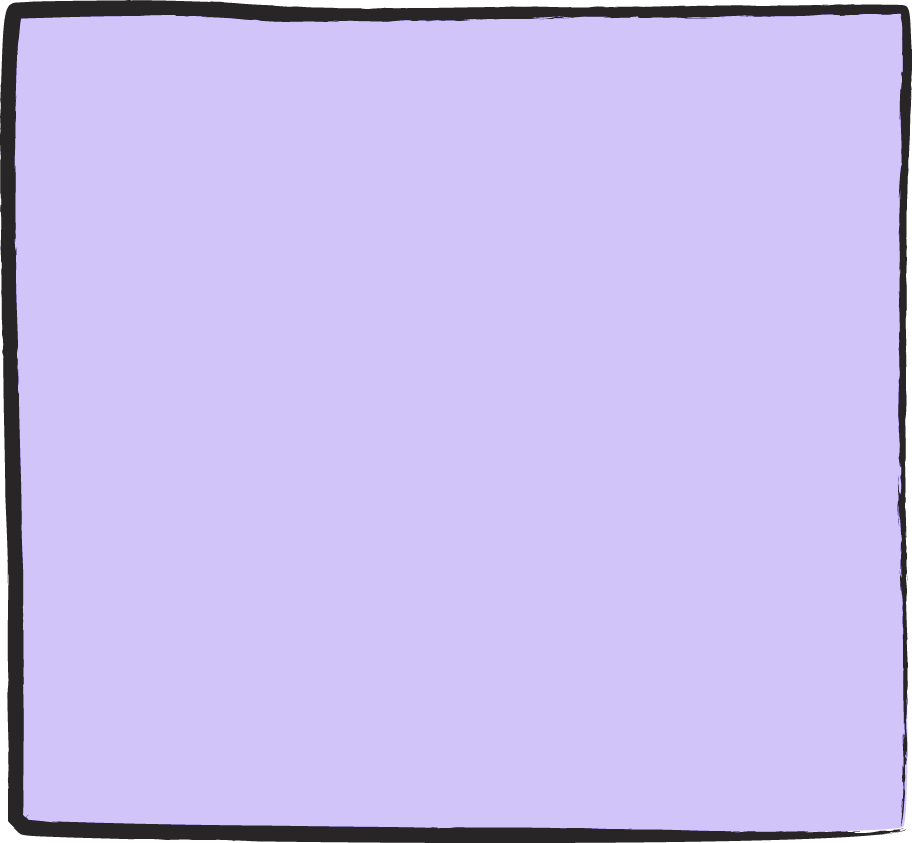 Bod rhai plant pum mlwydd oed yn gwybod mwy na 10,000 o eiriau!
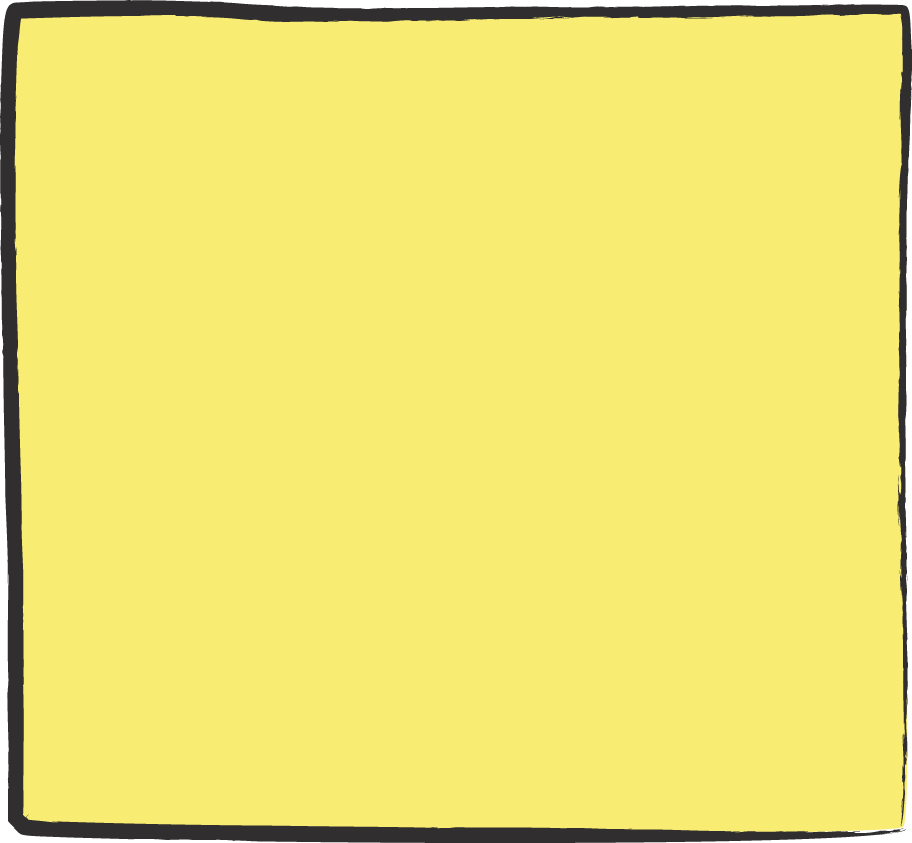 Bod dros 300 o ieithoedd gwahanol yn cael eu siarad ym Mhrydain!
[Speaker Notes: ANIMATION: auto animated until speech bubble and character appear then click to reveal each fact.]
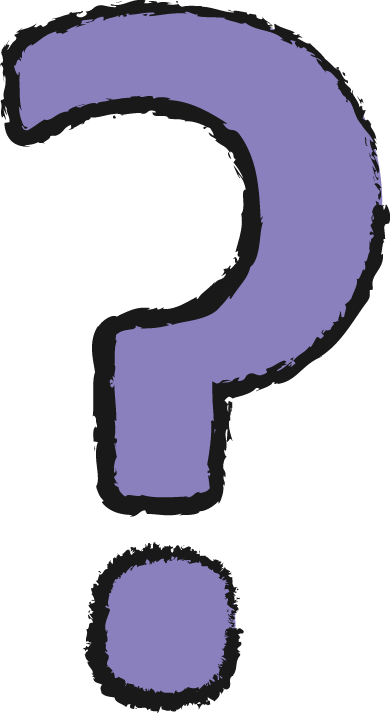 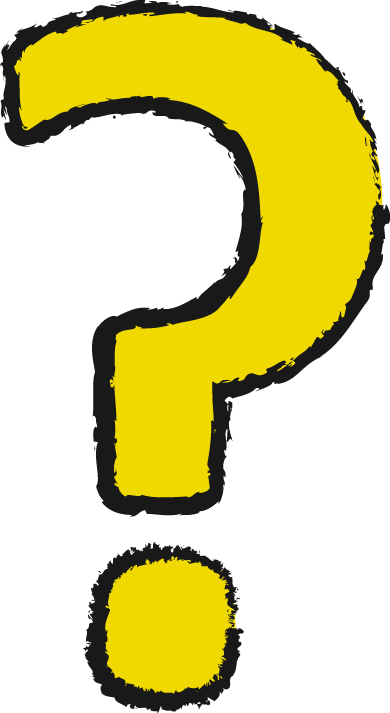 Gadewch i ni gael hwyl gyda
CWIS
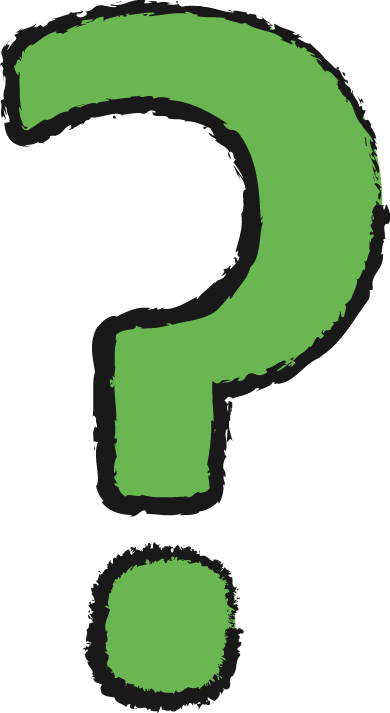 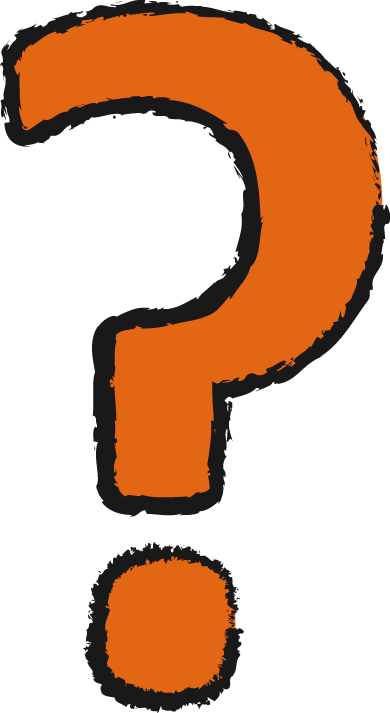 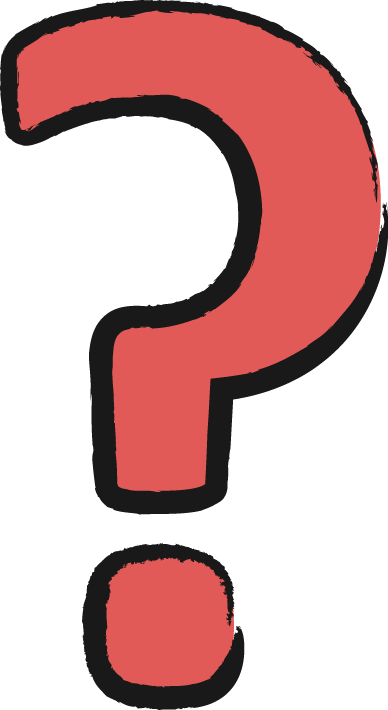 [Speaker Notes: ANIMATION: auto animated]
CWESTIWN 1.Gyda beth y gall therapydd lleferydd ac iaith eich helpu?
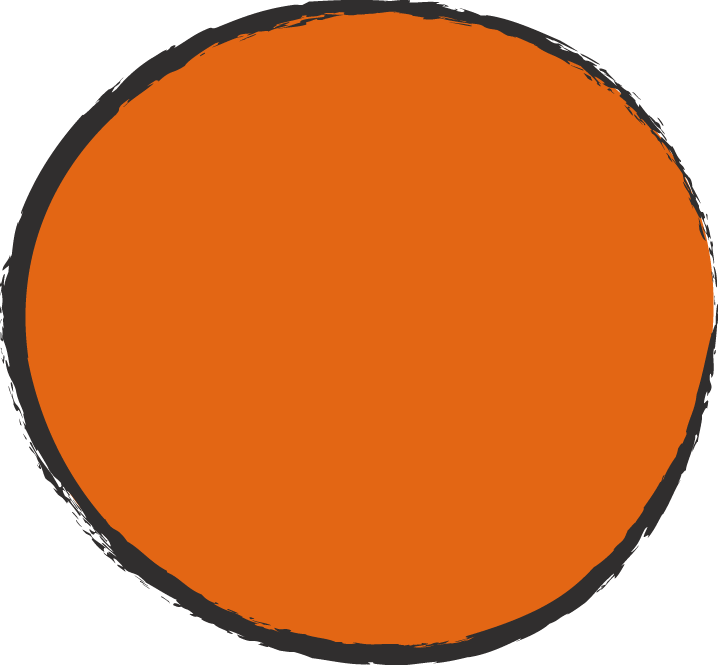 A) Siarad
B) Trwsio esgyrn
C) Dysgu mathemateg
[Speaker Notes: NO ANIMATION]
CWESTIWN 2.Ble gall therapydd lleferydd ac iaith weithio?
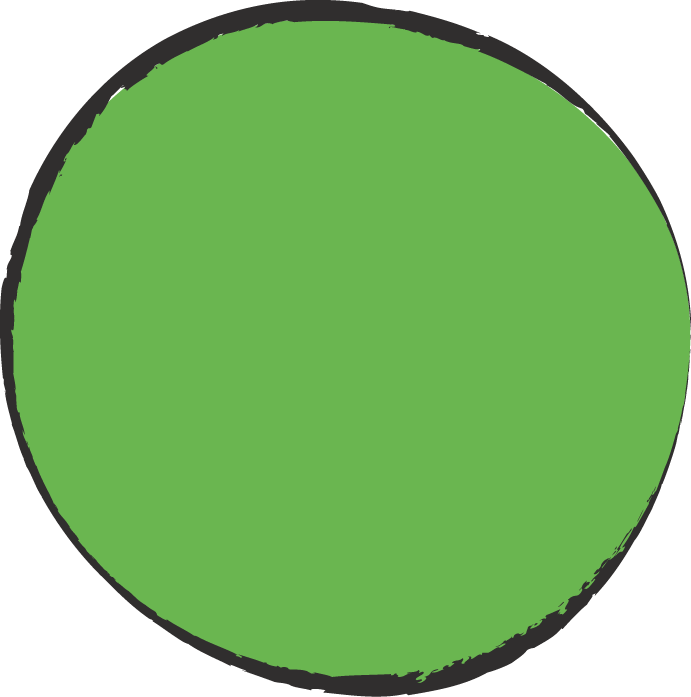 A) Ysgol
B) Clinig
C) Adre
Ch)  Pob un o’r uchod
[Speaker Notes: NO ANIMATION]
CWESTIWN 3.Beth sy’n enw arall ar gyfer therapydd lleferydd ac iaith?
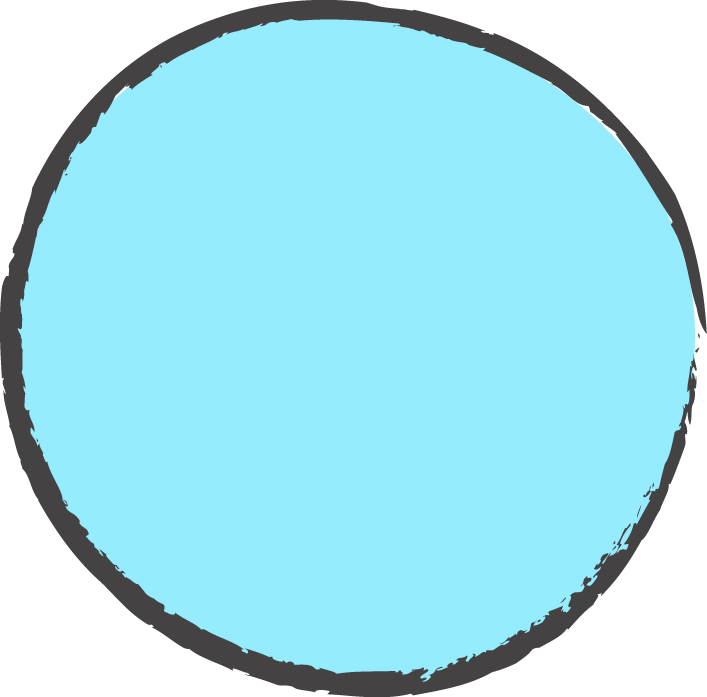 A) Meddyg
B) Athro
C) SLT
[Speaker Notes: NO ANIMATION]
CWESTIWN 4.Gwir neu Gelwydd: Mae therapyddion lleferydd ac iaith yn gallu helpu pobl sy’n cael anhawster llyncu.
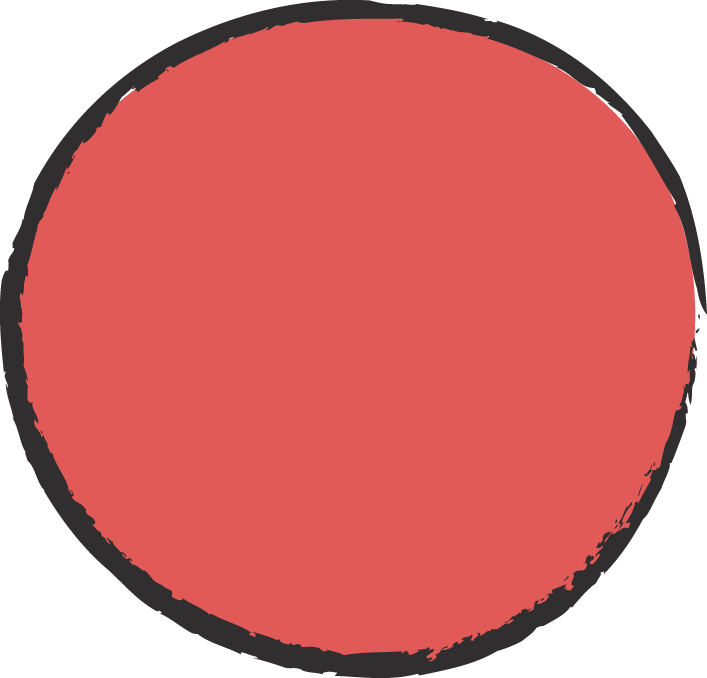 A) Gwir
B) Celwydd
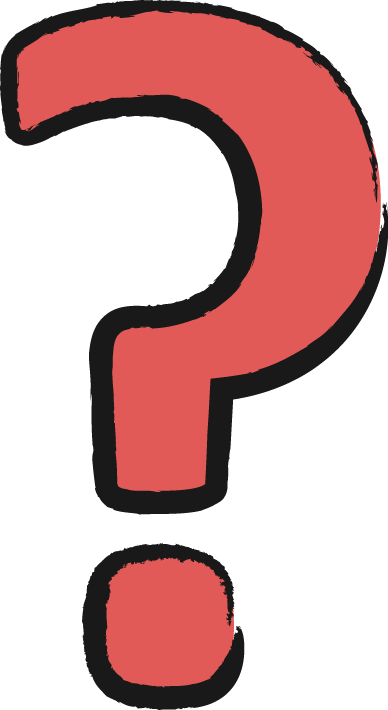 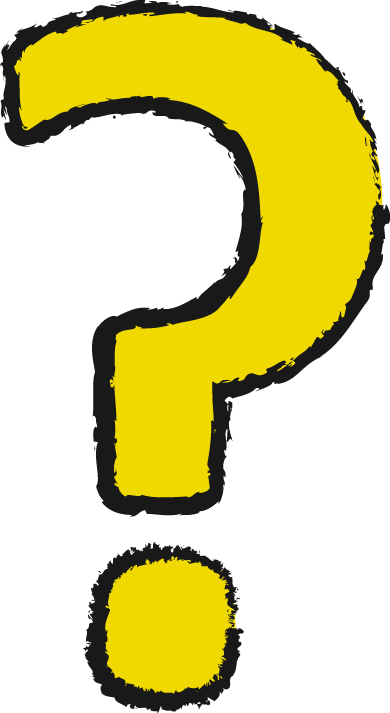 Oes gennych chi unrhyw
cwestiynau
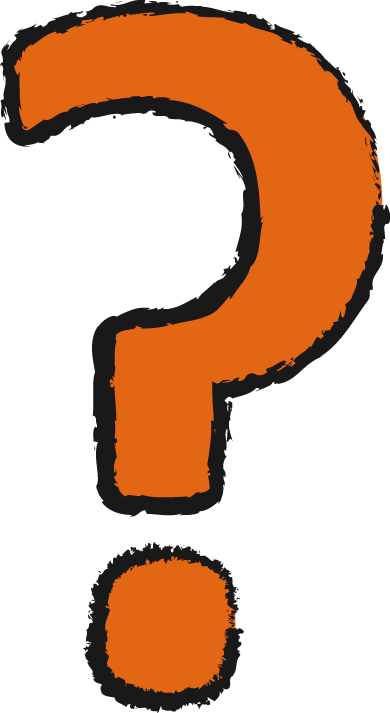 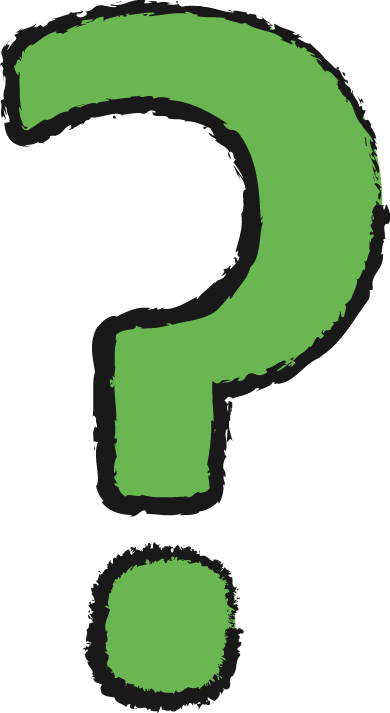 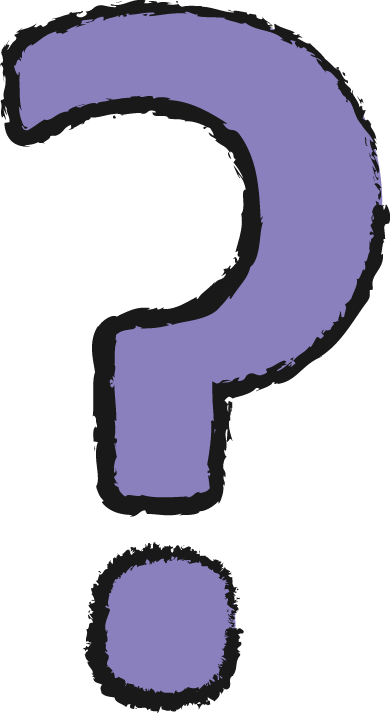 [Speaker Notes: ANIMATION: auto animated]
DIOLCH
AC AM DDYSGU
AM WRANDO
AM OFALU
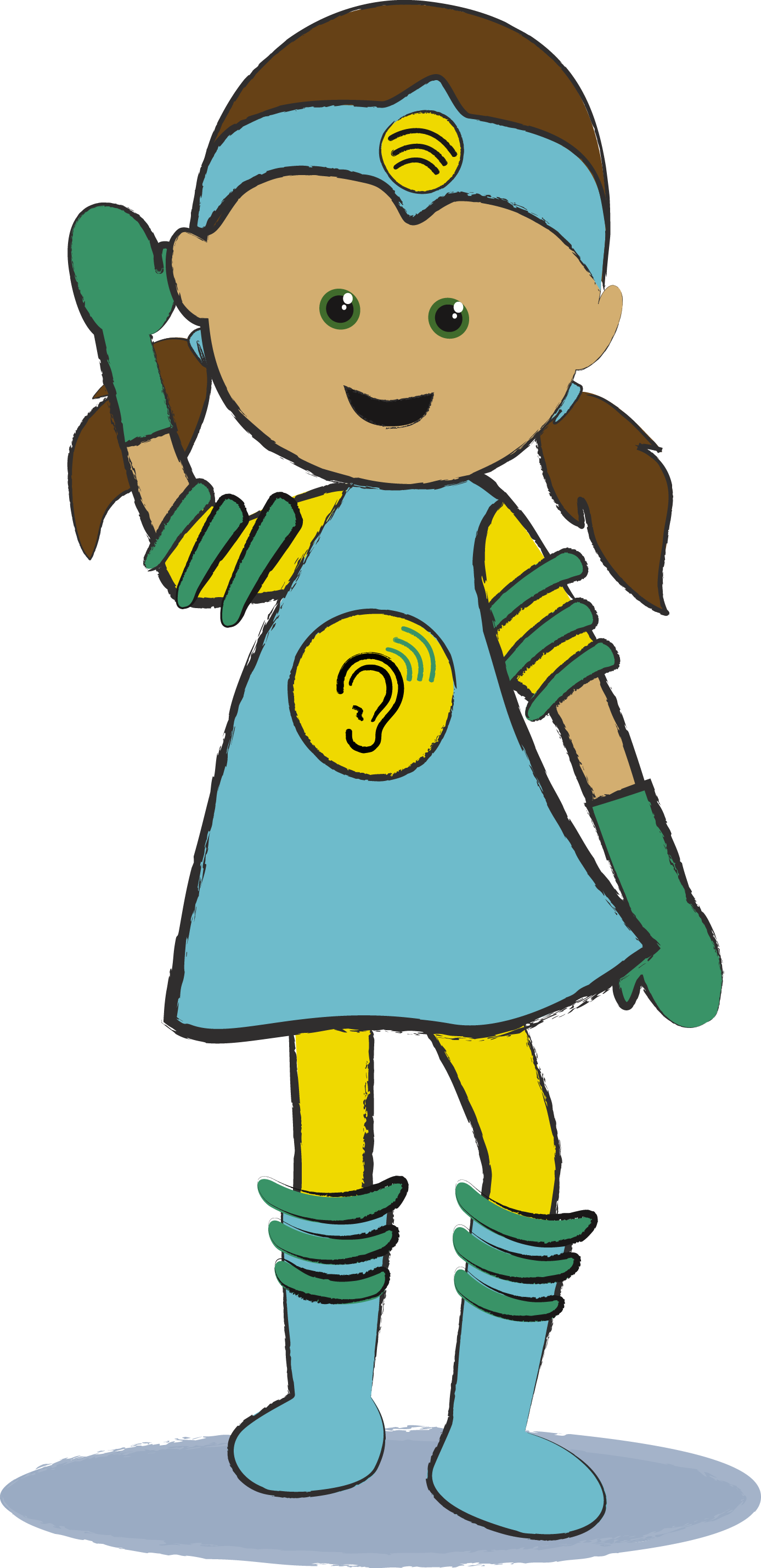 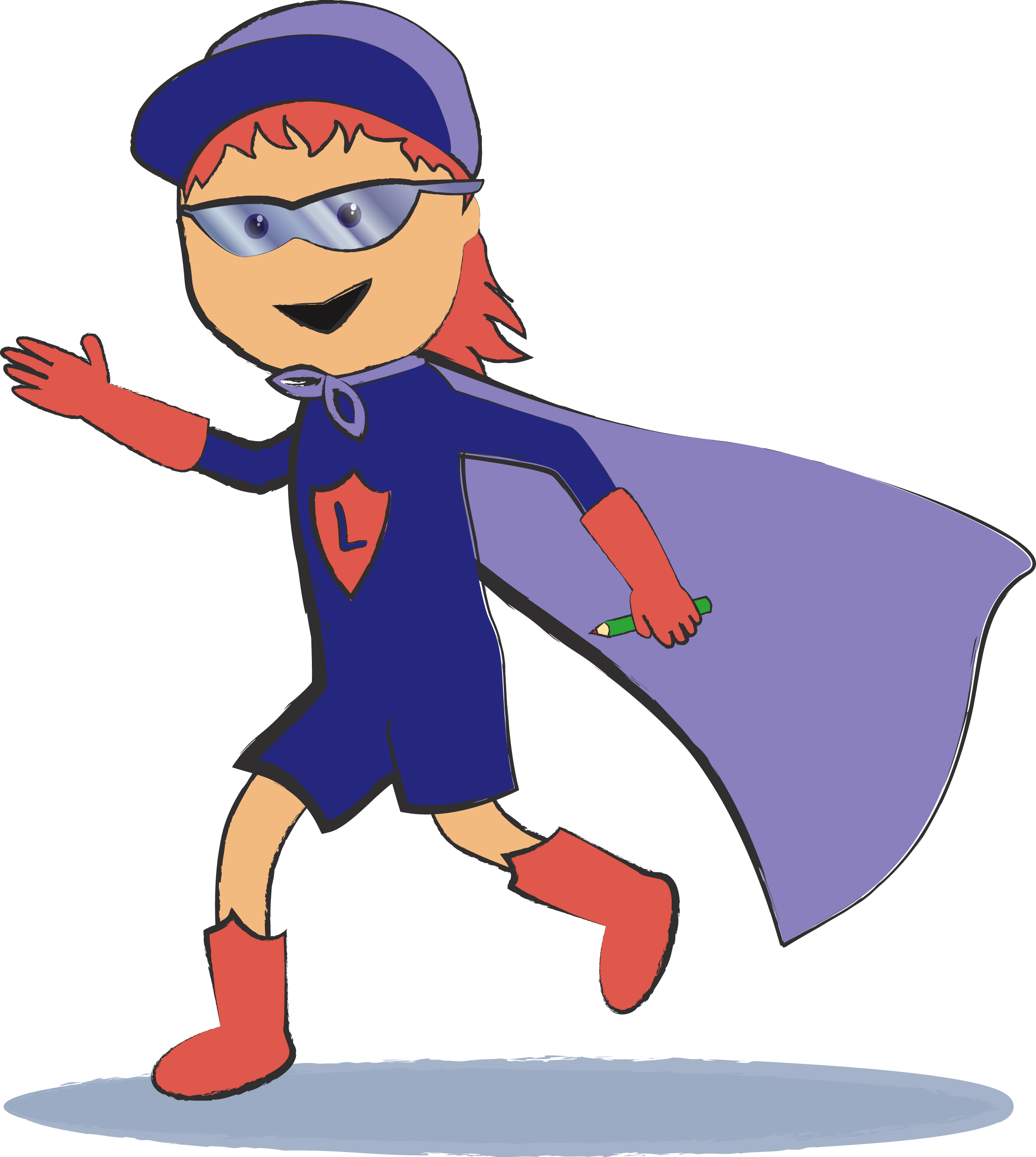 AM EICH AMYNEDD
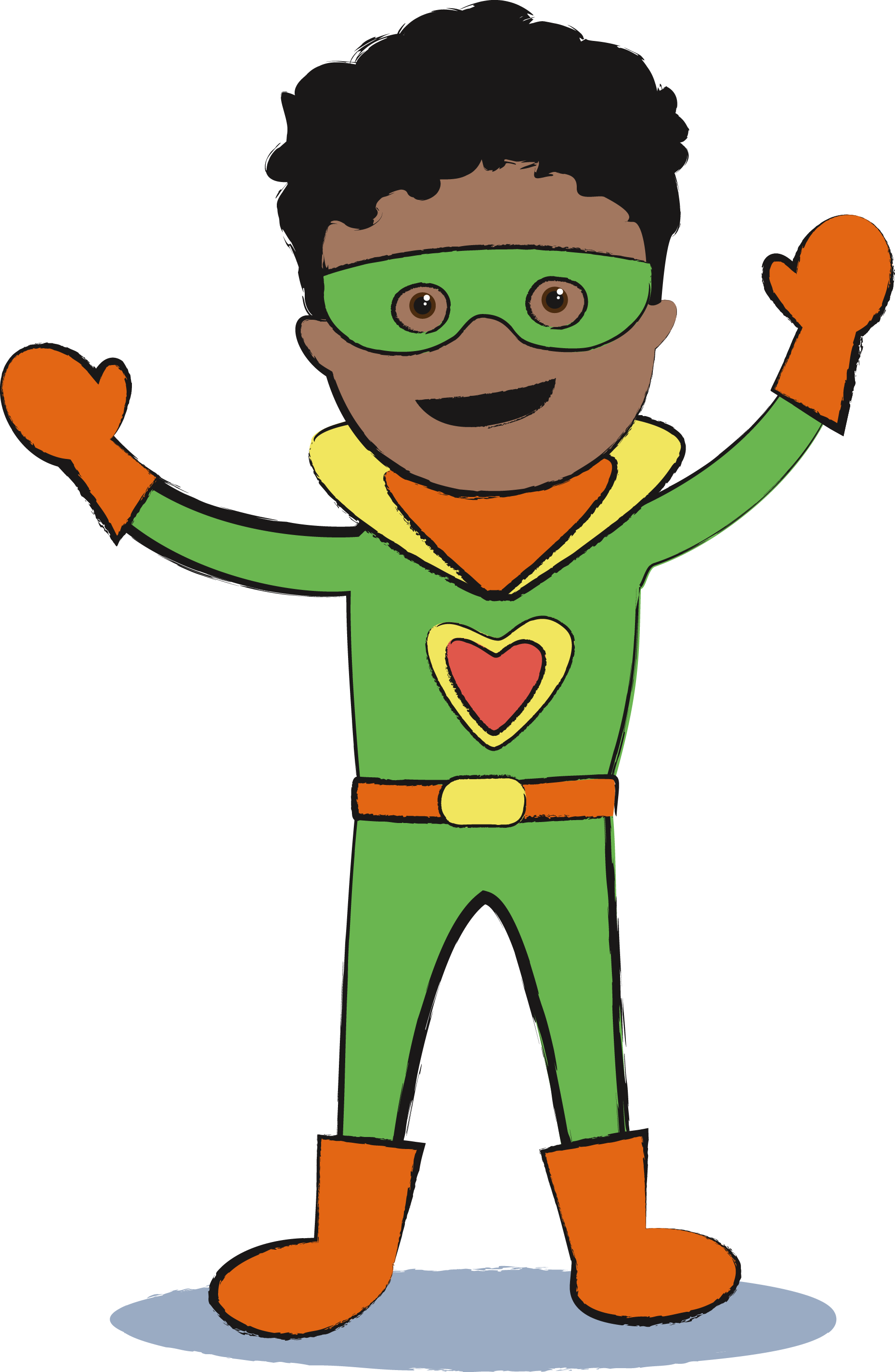 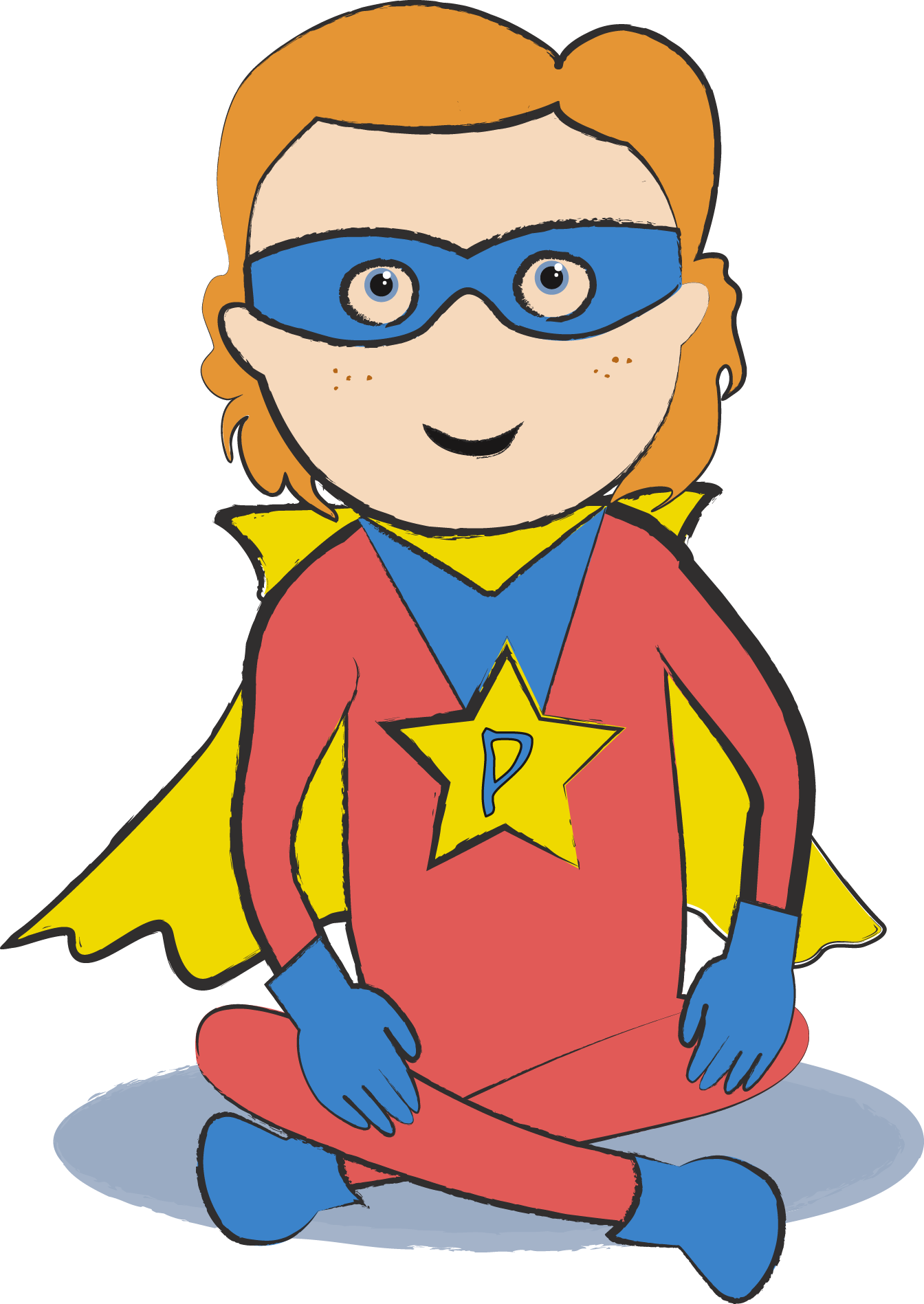 [Speaker Notes: ANIMATION: auto animated]